Муниципальное  бюджетное  дошкольное образовательное учреждение «Центр развития ребенка» детский сад №3 «Березка»
 города Новопавловска.
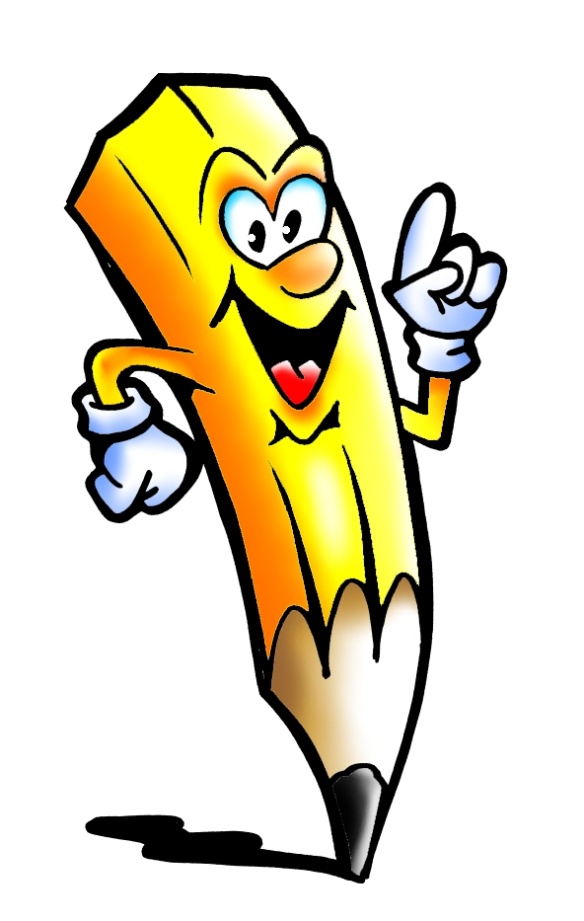 Воспитательное  событие к дню сельского хозяйства музейная экспозиция : «Мой край хлеборобный».Модуль «Музейная педагогика».
Выполнила 
Гайчук Л.Н.
Проект «Хлеб-всему голова».
  Интегрируемые образовательные области:
- Познавательное развитие;
- Речевое развитие;
- Социально-коммуникативное развитие;
- Художественно-эстетическое развитие.
- Нравственно-патриотическое;
 -Трудовое.
Задачи:
     Воспитательные:
Воспитывать уважительное отношение к труду хлеборобов и пекарей; национальную гордость за мастерство народа. Воспитывать бережливость. 
Формировать эстетическое отношение к окружающей действительности.
Формировать у детей положительную эмоциональную отзывчивость при рассматривании хлебных продуктов наших пекарей.
Доставить детям радость от полученных впечатлений.
     Обучающие:
Продолжать знакомить детей с доступными видами труда работников сельского хозяйства.
Расширять представление детей о многообразии хлебных продуктов;
Учить применять полученные знания в продуктивных видах деятельности;
Побуждать к активным действиям в совместной деятельности со взрослыми и детьми.
     Развивающие:
Развивать творчество и фантазию, мышление и любознательность, наблюдательность и воображение.
Обогащать словарь детей. Научить детей концентрировать внимание и высказывать собственное мнение.
Подготовительный этап:
- постановка цели и задач проекта;
- подбор методической литературы;
      -подбор художественно-литературного материала: пословицы, поговорки,         чистоговорки, 
     -рассказы, сказки, притчи, стихи и загадки о хлебе;
- определение уровня знаний детей о хлебе;
Основной этап:
- комплексно-тематическое планирование по теме проекта.
- непосредственное внедрение в совместную деятельность воспитателя и ребёнка
 всех образовательных областей для реализации поставленных задач по теме проекта.
Заключительный этап:
- обобщение результатов работы;
- оформление экспозиции поделок из теста;
- Изготовление книжки-малышки;
 - создание альбома «Хлеб – всему голова»;
    -показ презентации «Откуда к нам хлеб пришел»., 
    - Изготовление плакатов « Край мой любимый, мой Ставропольский край».
     -создание музейной экспозиции «Мой край-хлеборобный».
Этапы проекта:
Познавательное развитие:
Беседы:
«Как на наш стол хлеб пришел»;
«Беседа о хлебе, хлеборобах и пекарях»;
«Хлеб - всему голова!»;
«Какой бывает хлеб»;
«Как испечь хлеб в домашних условиях»;
«Хлеб – наше богатство!».  Рассматривание иллюстраций и репродукций:
-Рассматривание серии сюжетных картинок на тему: «Выращивание хлеба»;
-Составление рассказов по иллюстрации «Как выращивают хлеб»;
-Рассматривание картин И. И. Шишкина «Рожь», И. И. Машкова «Снедь московская»,
 С. А. Куприянова «Вспашка», «Посев», «Уборка», «Озимые».
Просмотр презентации:
«Откуда к нам хлеб пришел».
«К дедушке на ферму».
Просмотр мультфильмов:
-«Золотые колосья» белорусская сказка;
-«Колобок» русская народная сказка;
-«Хлеб» белорусская сказка;
-«Чудо – мельница!» русская народная сказка.
Знакомство с профессиями:
- Агроном;
- Комбайнер;
- Пекарь;
- Кондитер;
- Продавец.
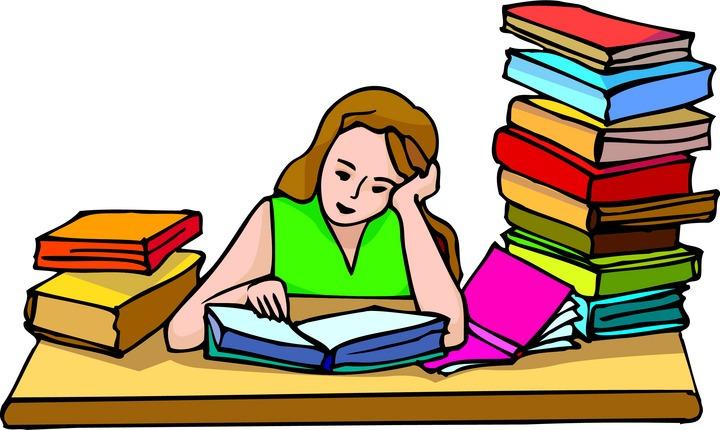 Чтение художественной литературы: 
Знакомство с фольклорным материалом по теме хлеборобства, пословицы, поговорки, 
загадки о хлебе.
Стихи о хлебе:
«Пшеница». Я.Аким, «Слава тем, кто хлеб растил». С.Погореловский, 
Г. Новицкая « Хлеб».
Рассказы о хлебе для детей:
Э. Шим «Хлеб растет».
К. Ушинский «Хлеб».
И. Ревю «Ароматный хлеб».
К. Паустовский «Теплый хлеб».
Сказки о хлебе:
«Волк — лентяй». «Лёгкий хлеб», «Ленивая девочка», «Колосок»,
 «Крылатый, мохнатый ,да масляный» и др.
Посев семян пшеницы.
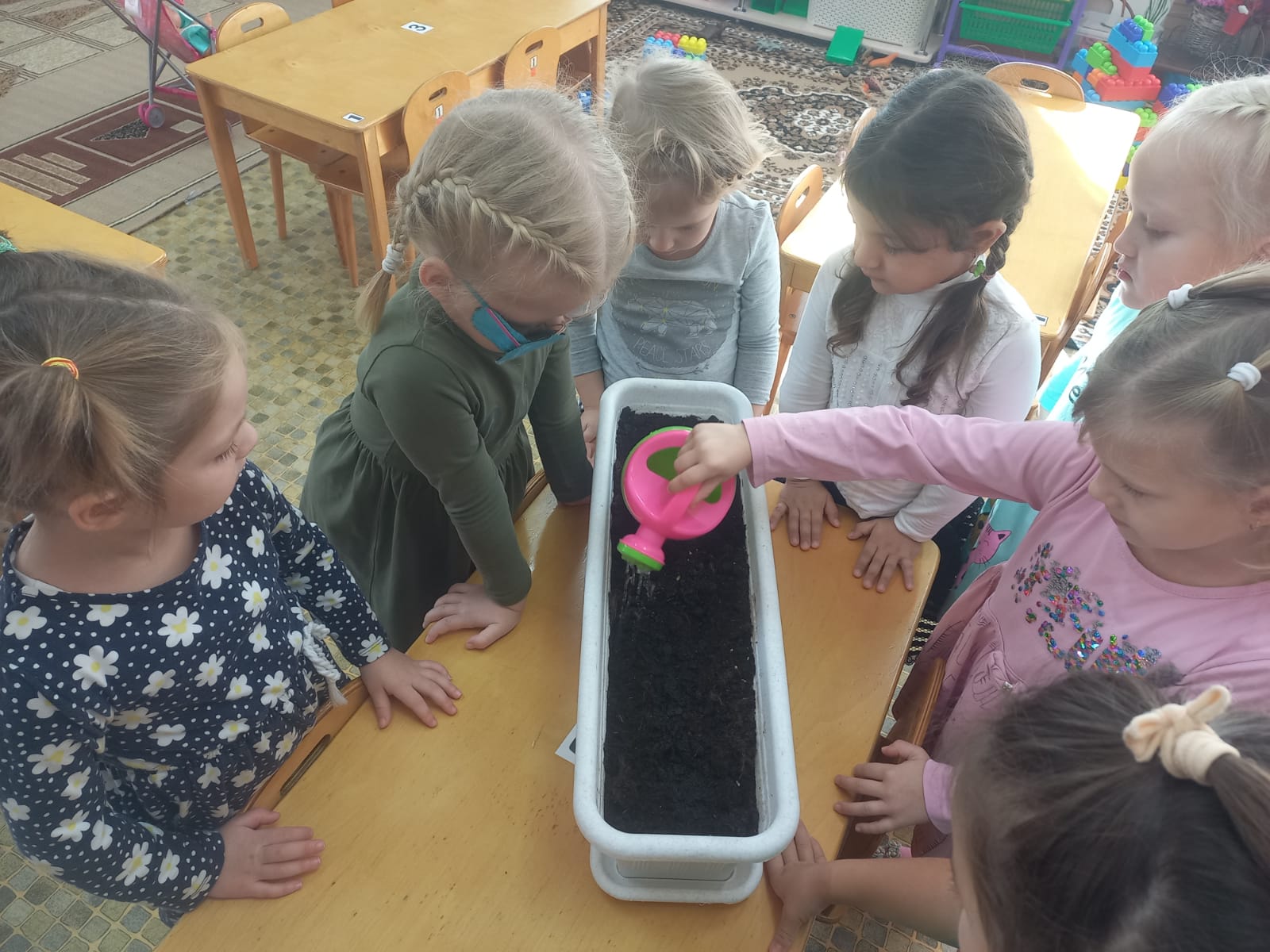 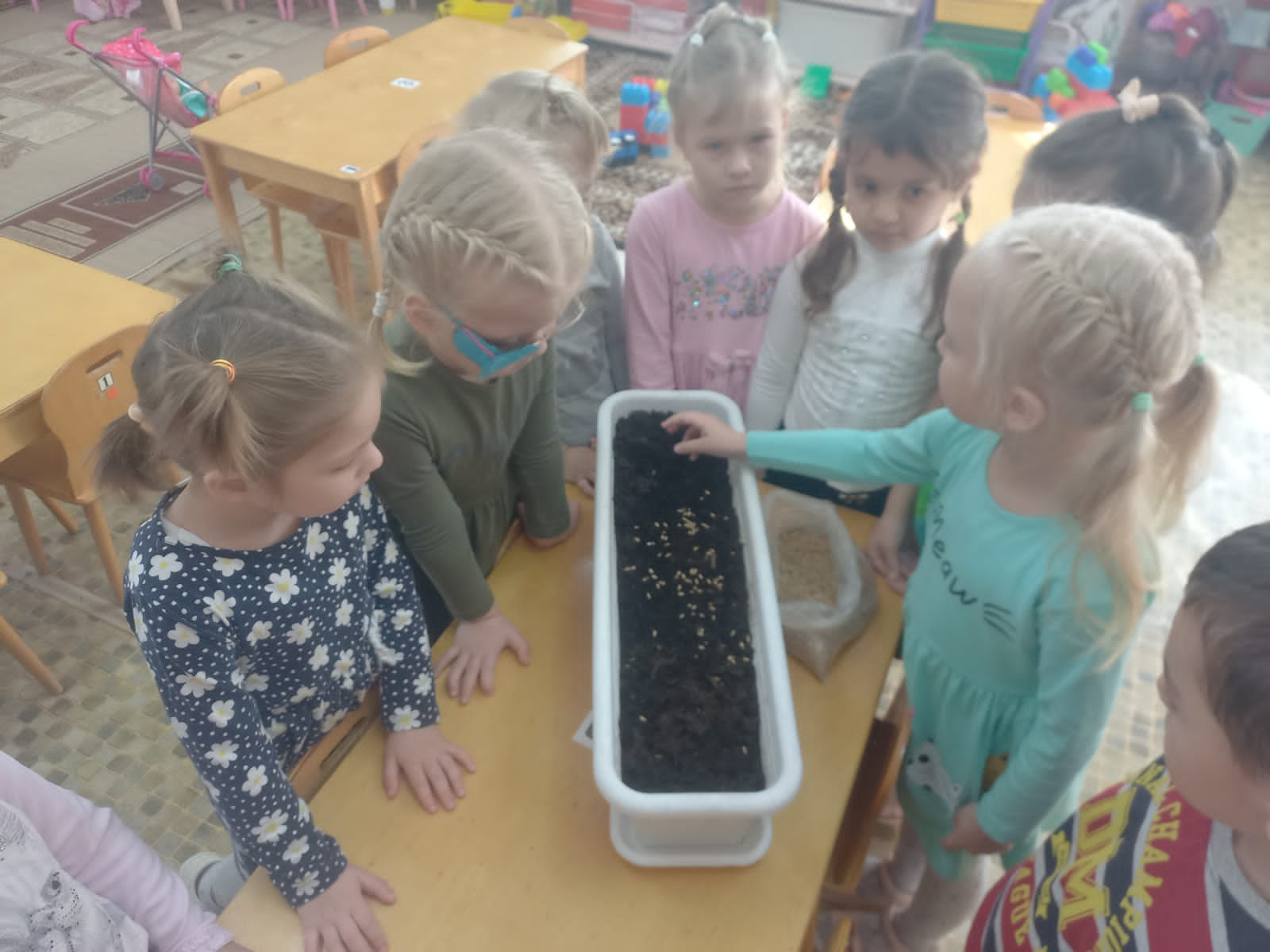 Дидактическая игра «Назови профессию».
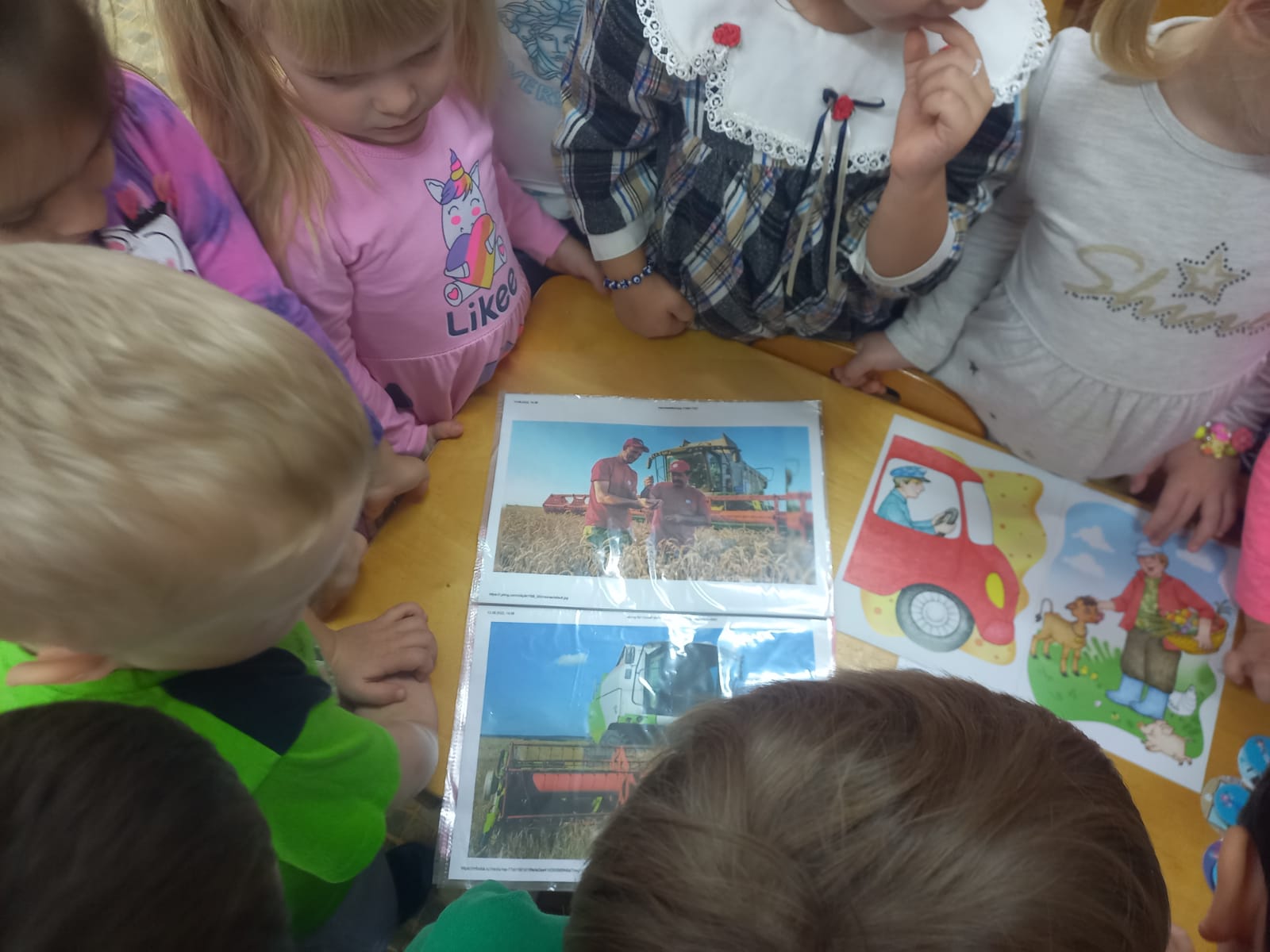 .
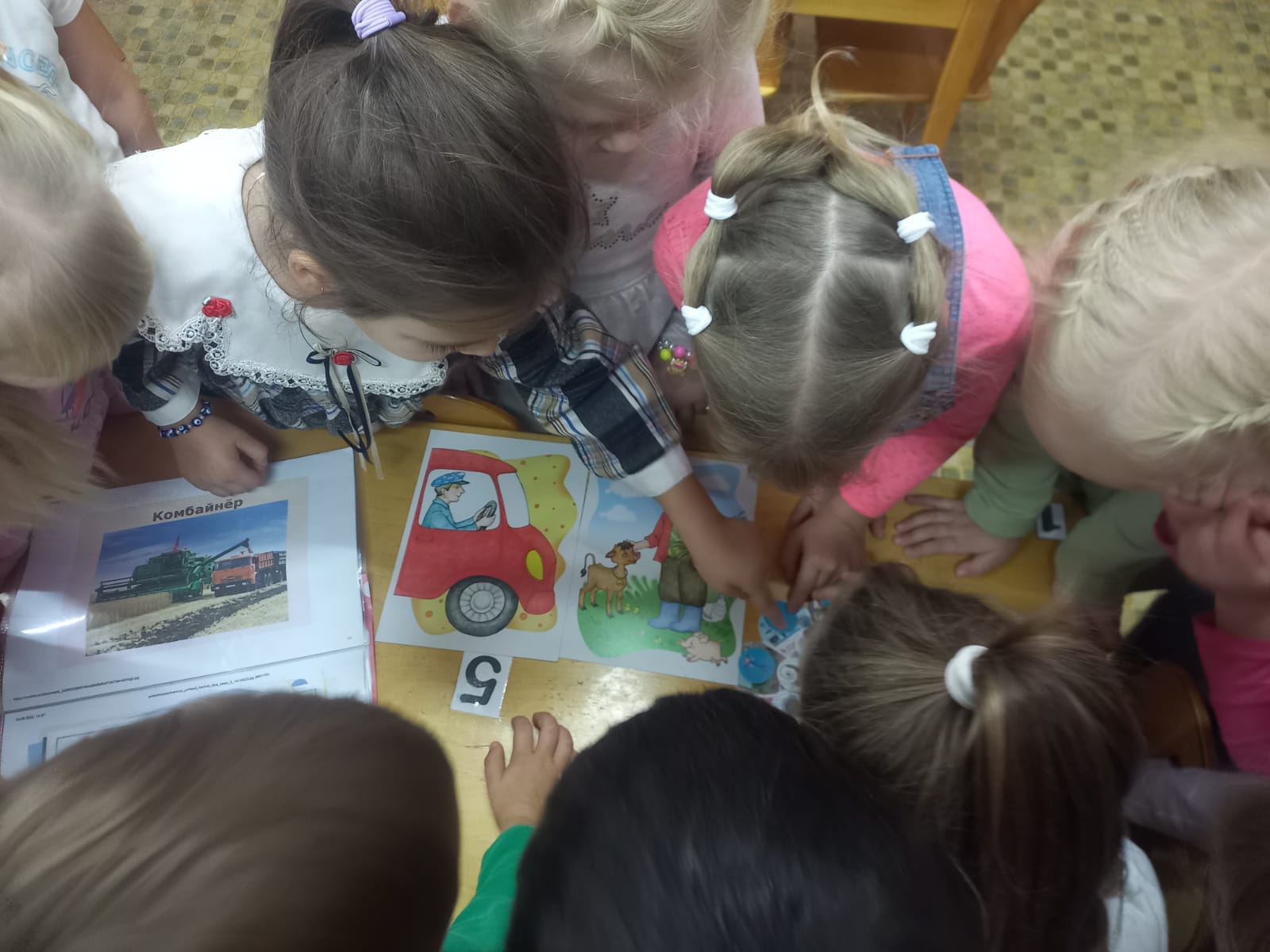 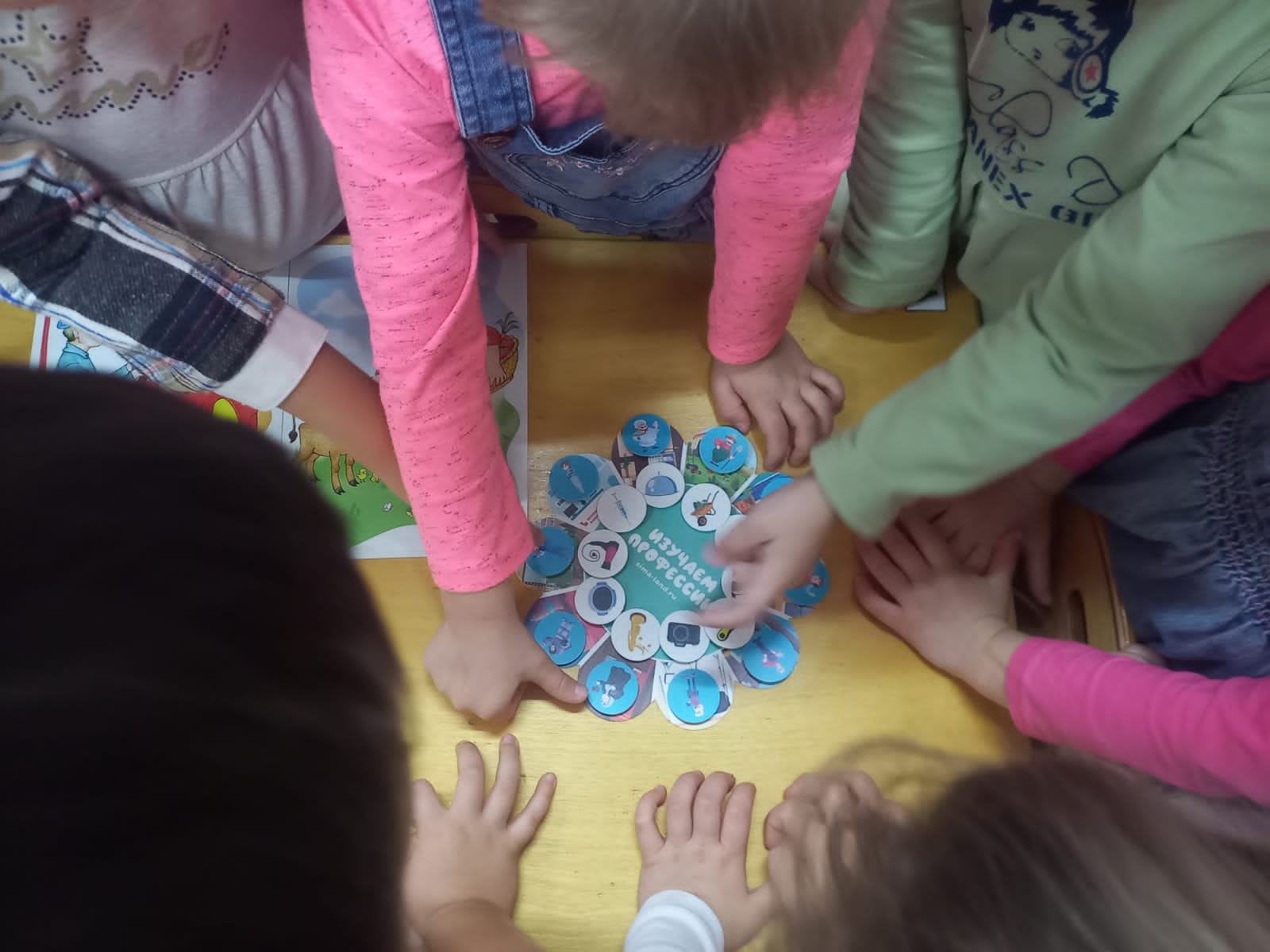 Сюжетно-ролевая игра «Магазин».
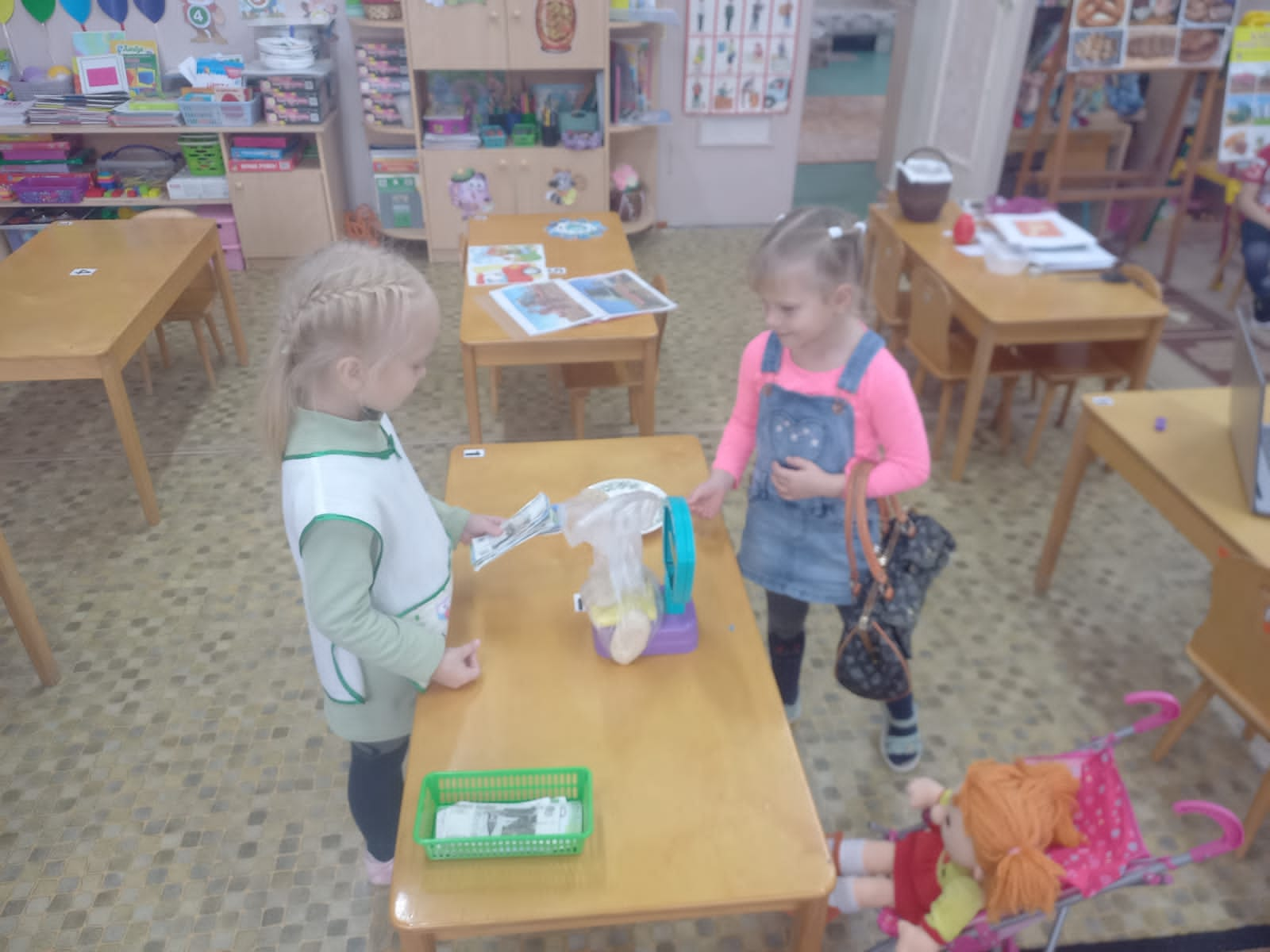 Социально-коммуникативное развитие:
Сюжетно-ролевые игры:
-«Семья»;
-«Магазин»;
-«Булочная»;
-«Кулинария».
Дидактические игры:
- «Назови профессию»;
- «Что, где растет»;
- «Что из какой муки испекли?»;
- «Четвертый лишний»;
- «От зерна до каравая»;
- «Что сначала, что потом»;
- «Превращения»;
- «Чудесный мешочек»;
- «А какой он, хлеб?»;
- «Кто больше назовет хлебобулочных изделий»;
- «Угадай на ощупь»;
- «Из чего сварили кашу?»;
- «Как превратить муку в тесто?»;
- «Назови ласково».
Домашнее задание.
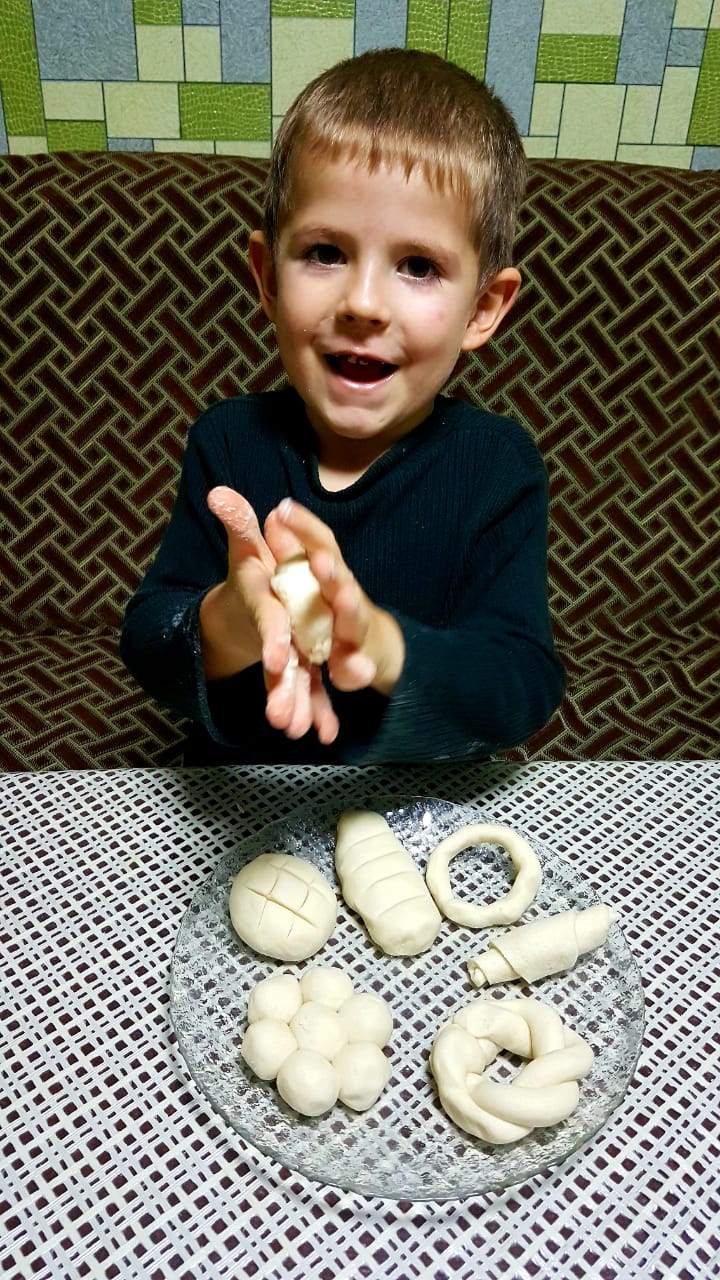 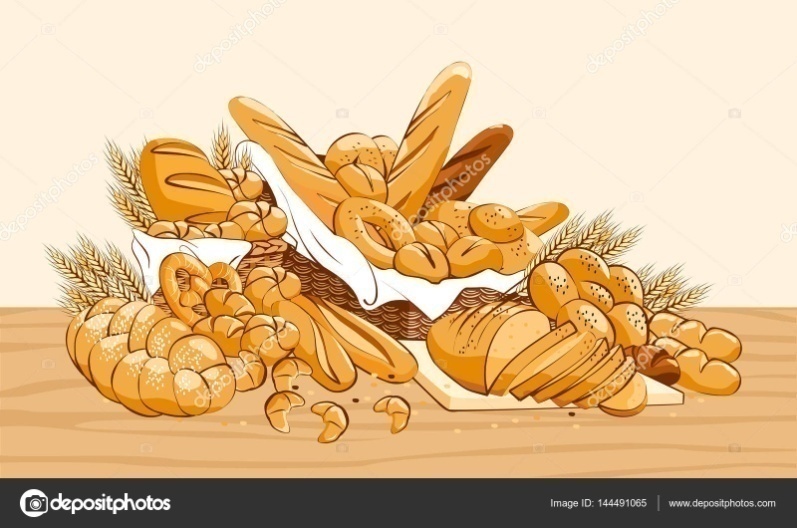 Колобок.
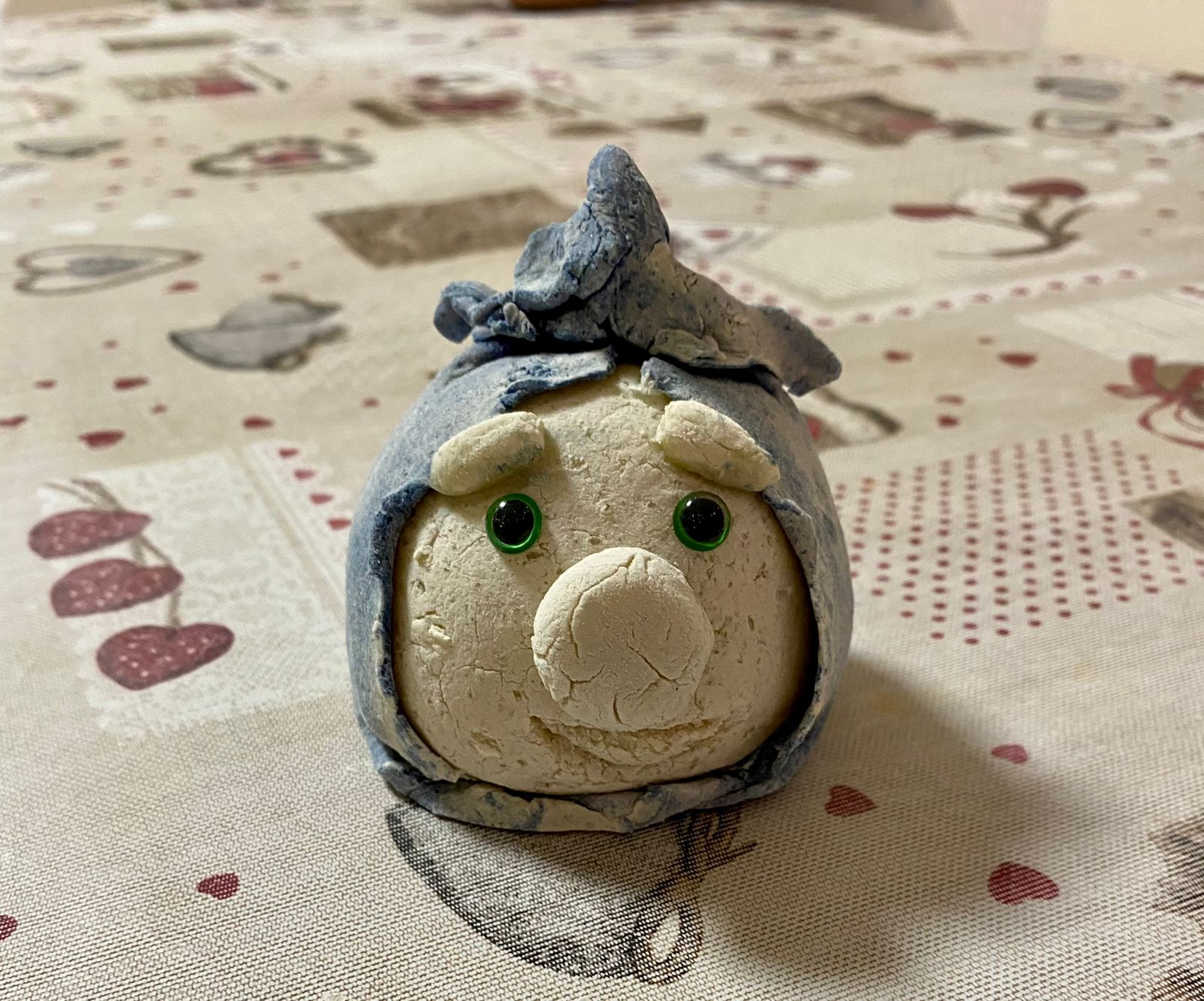 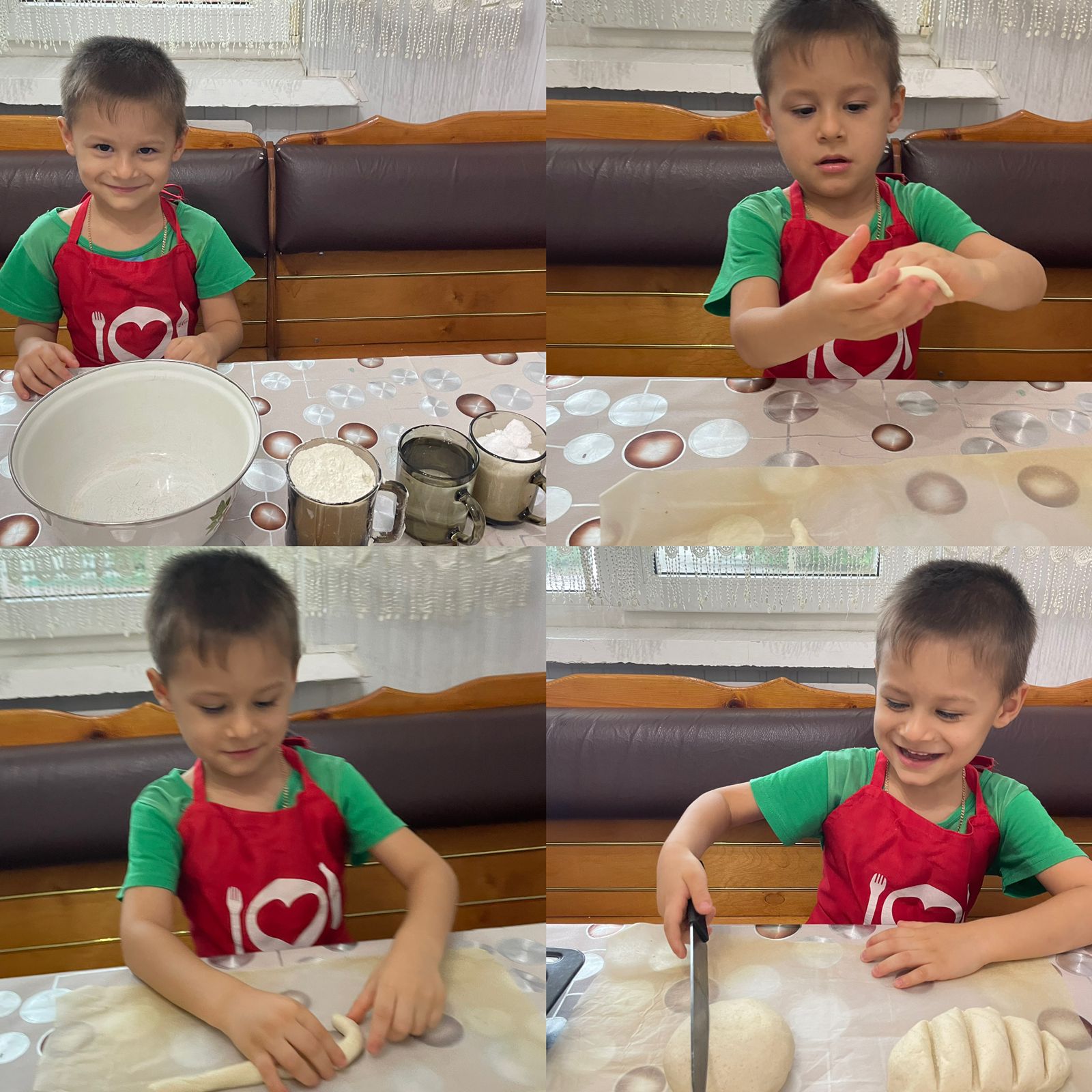 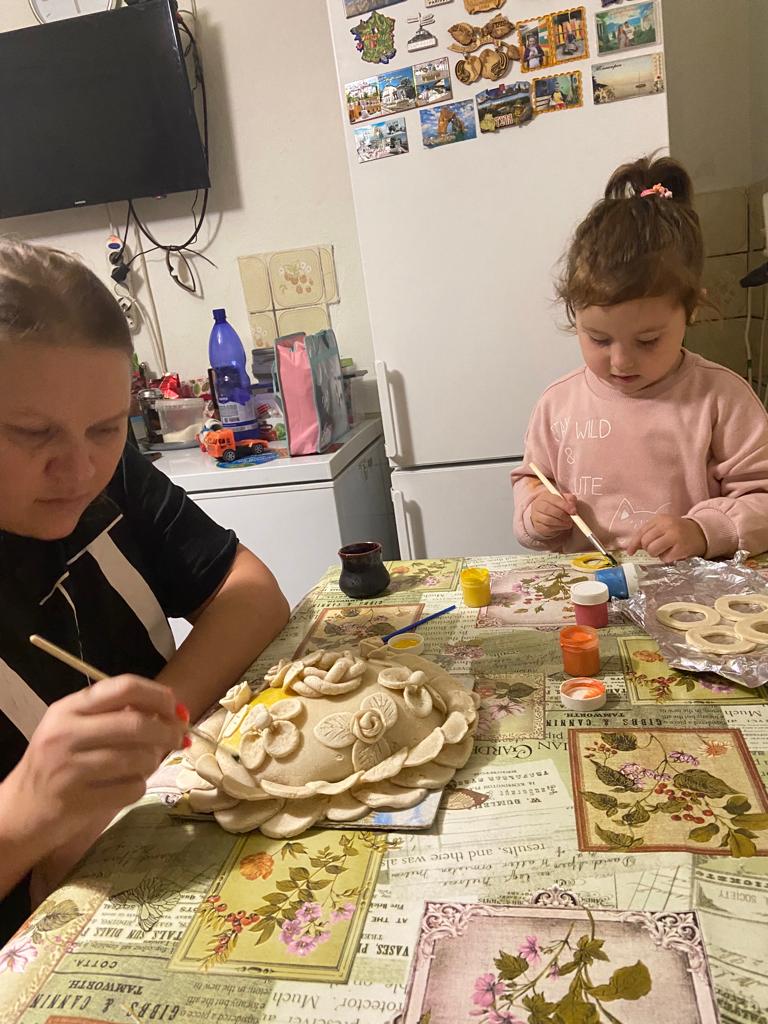 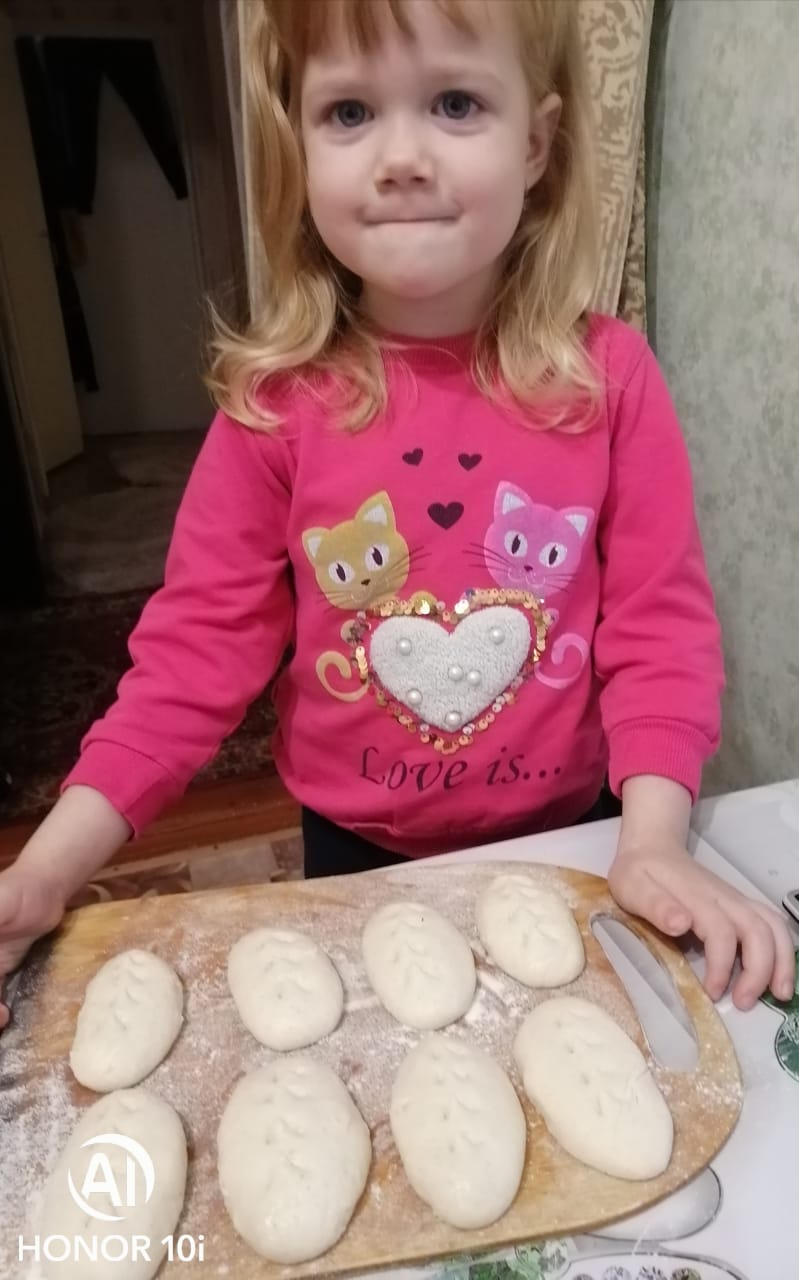 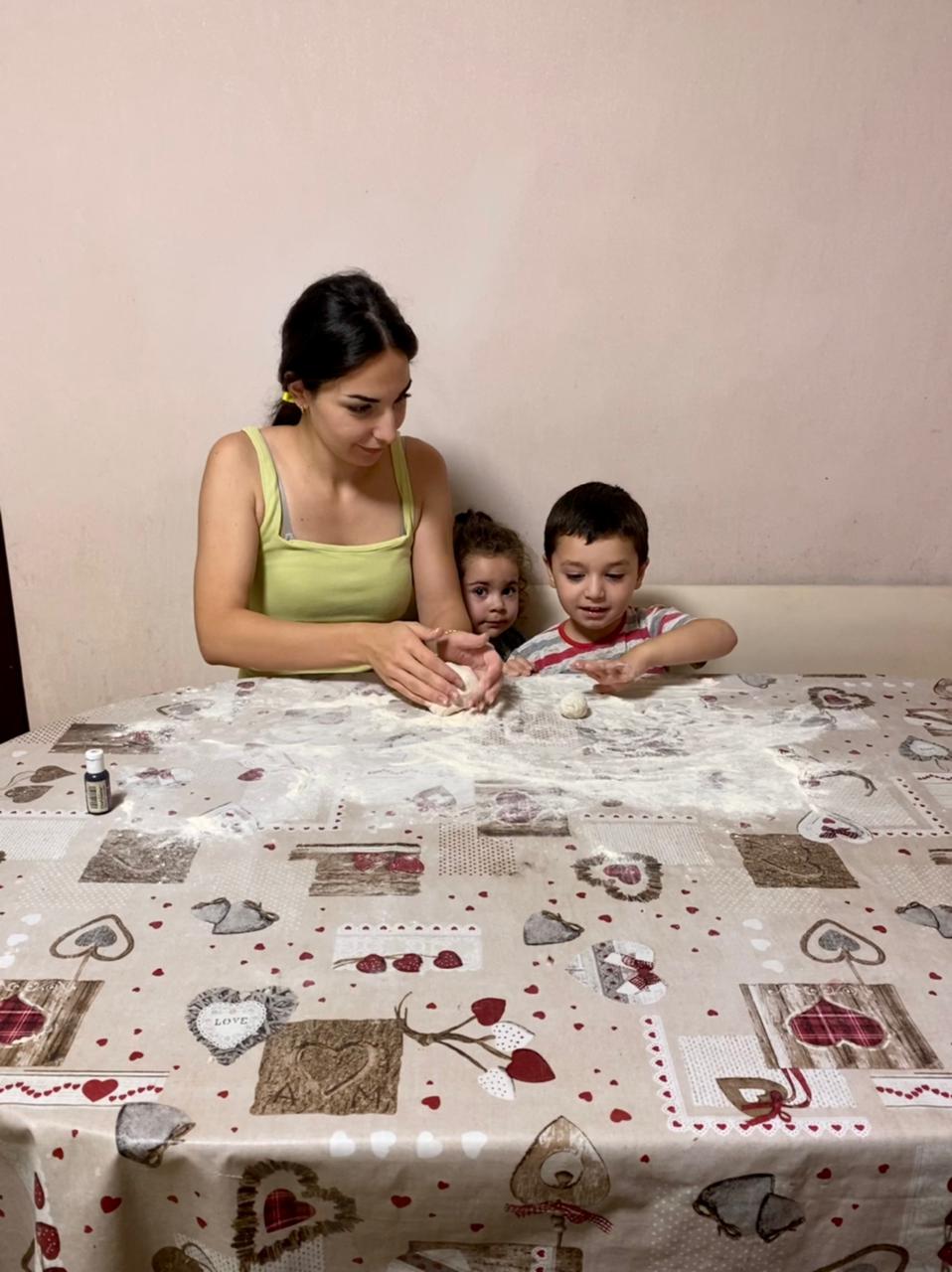 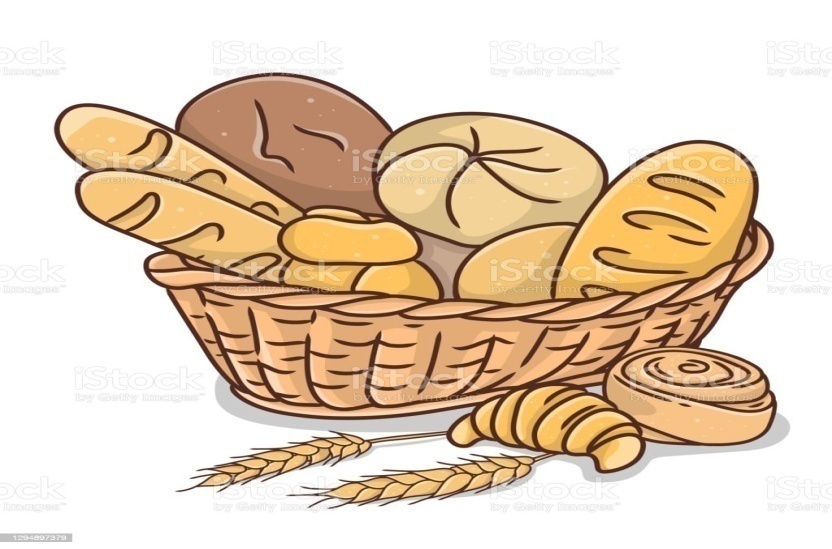 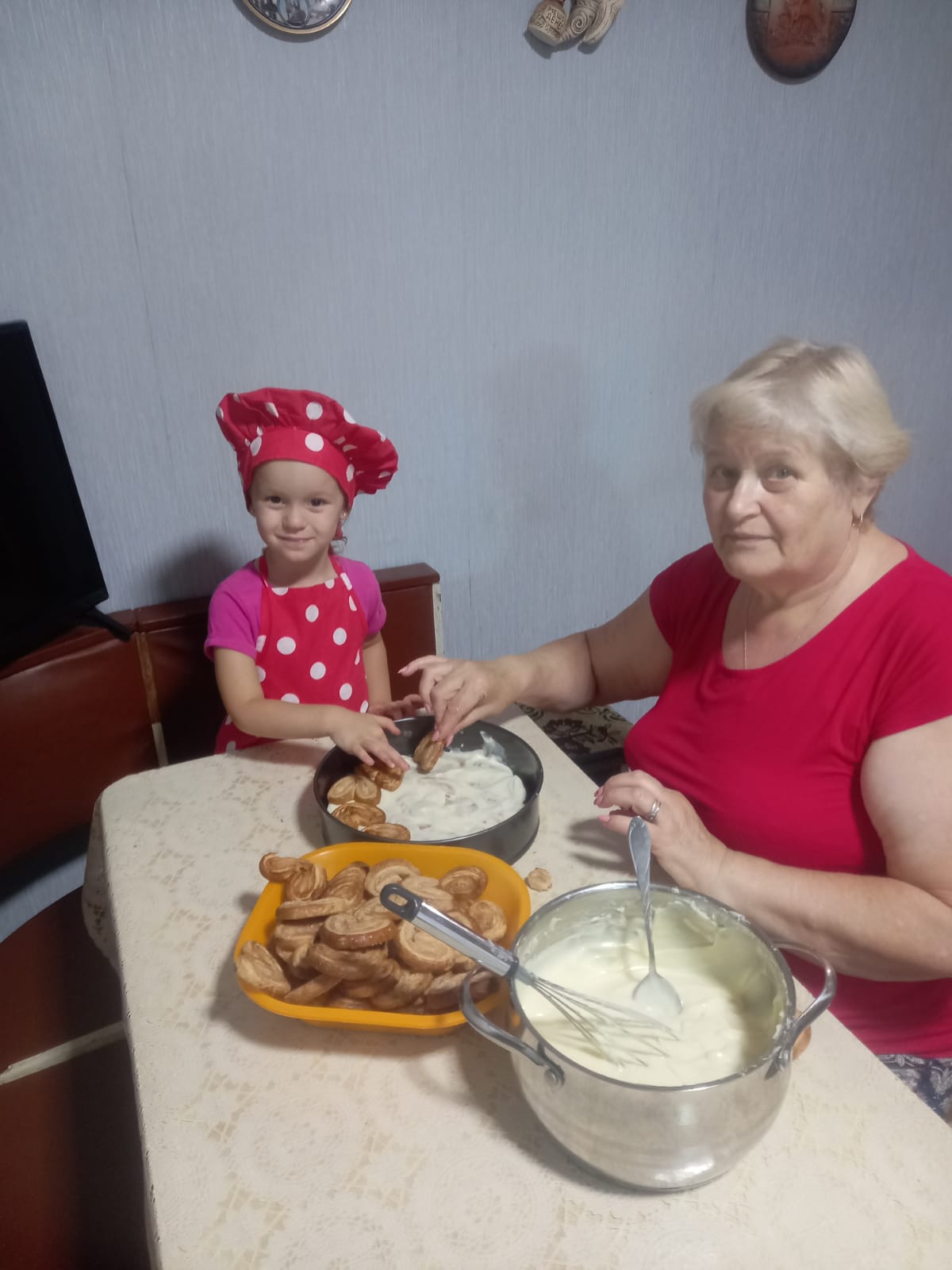 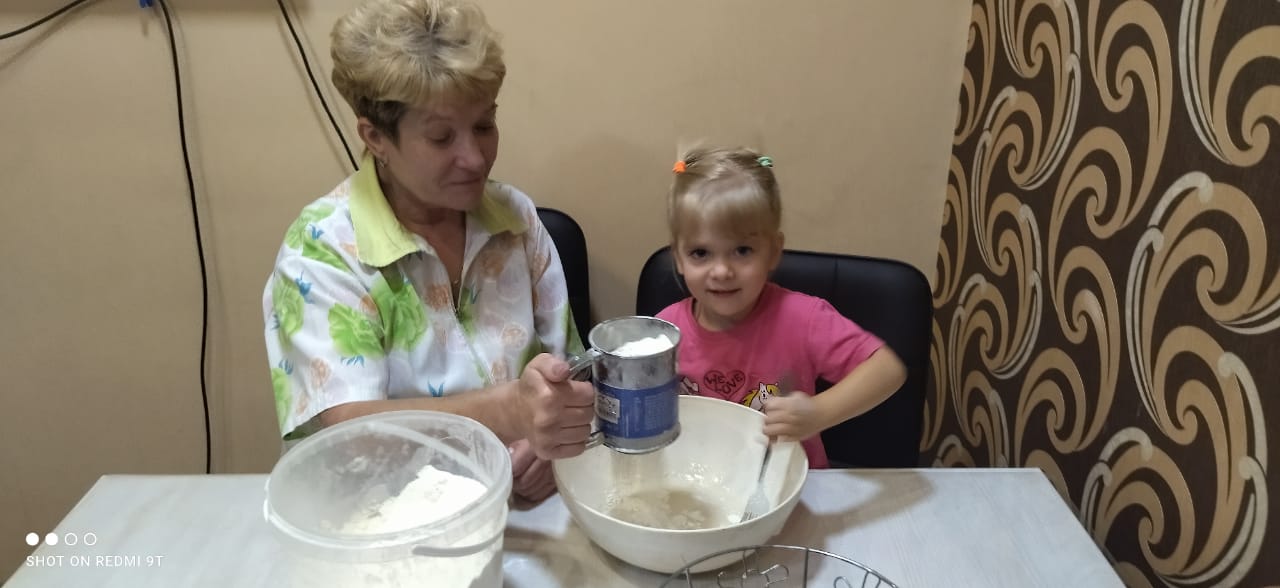 Презентация «Откуда хлеб пришёл».
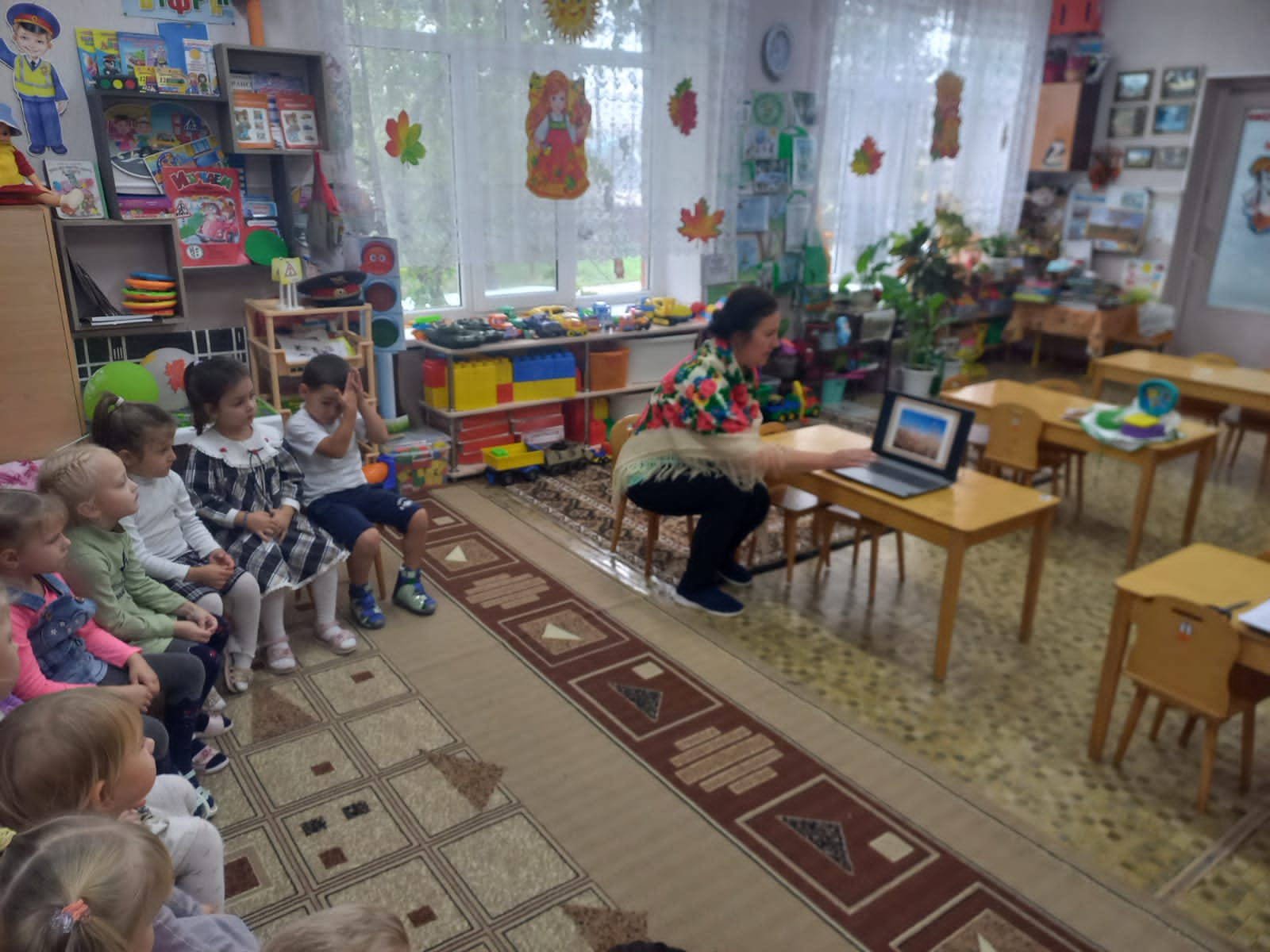 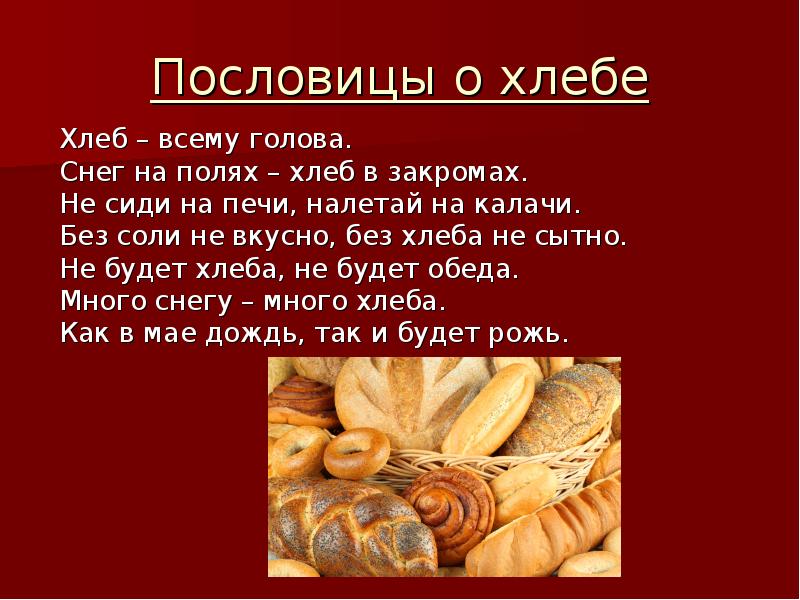 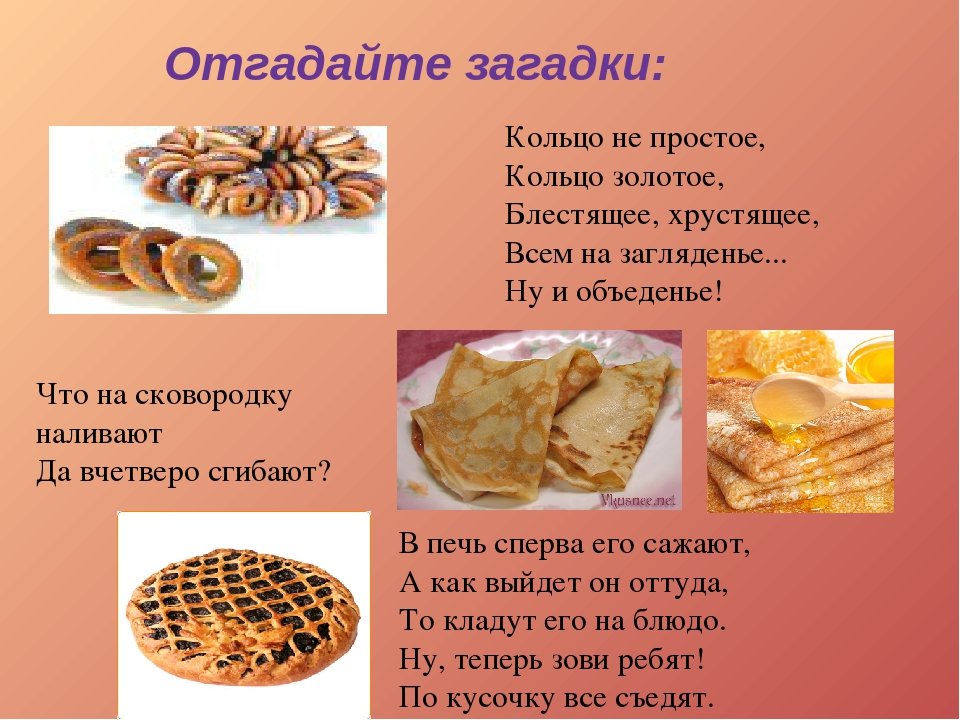 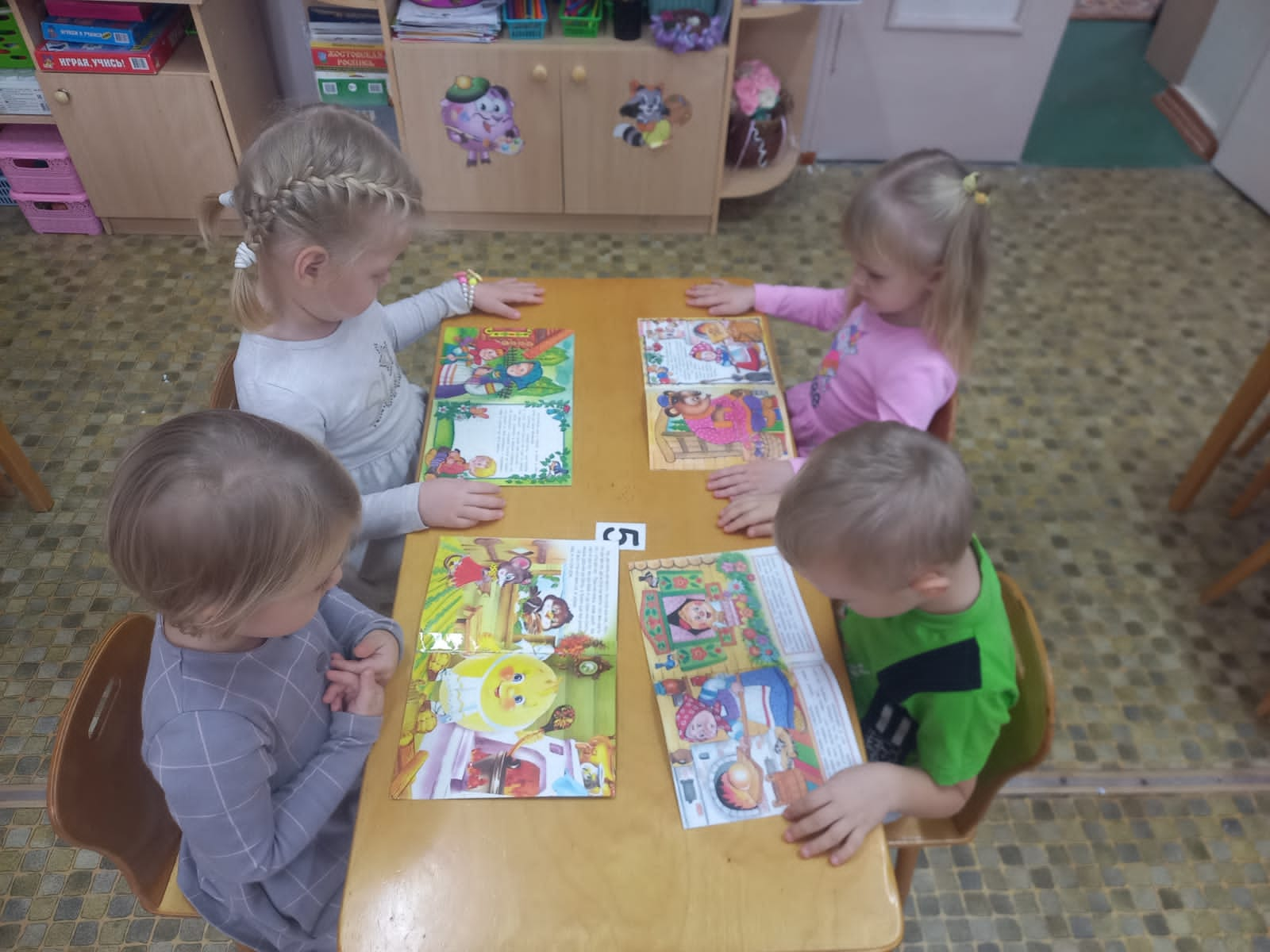 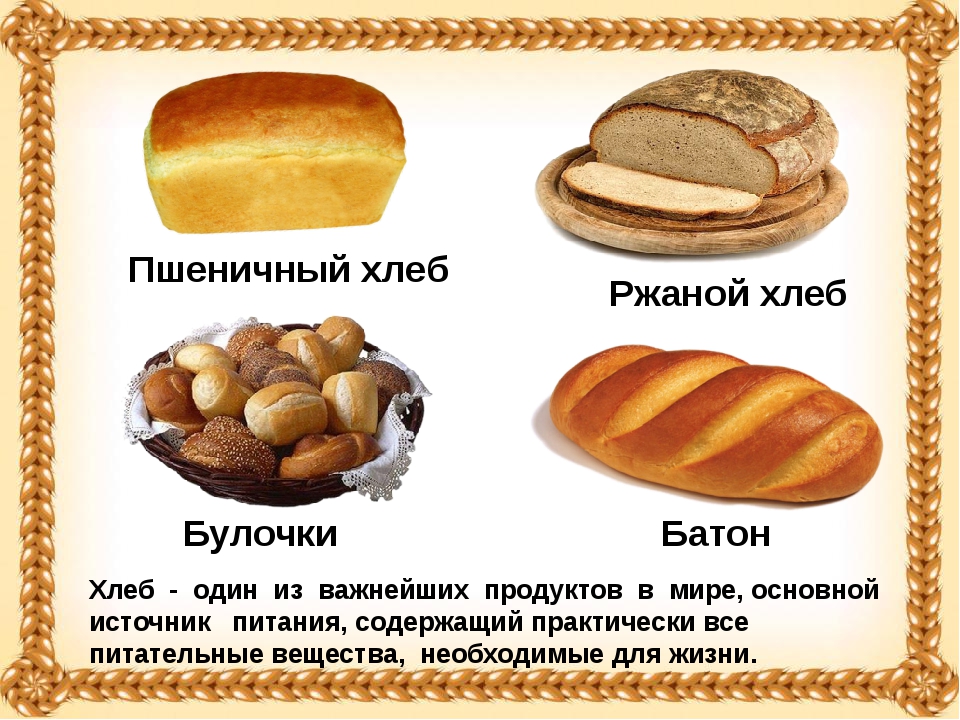 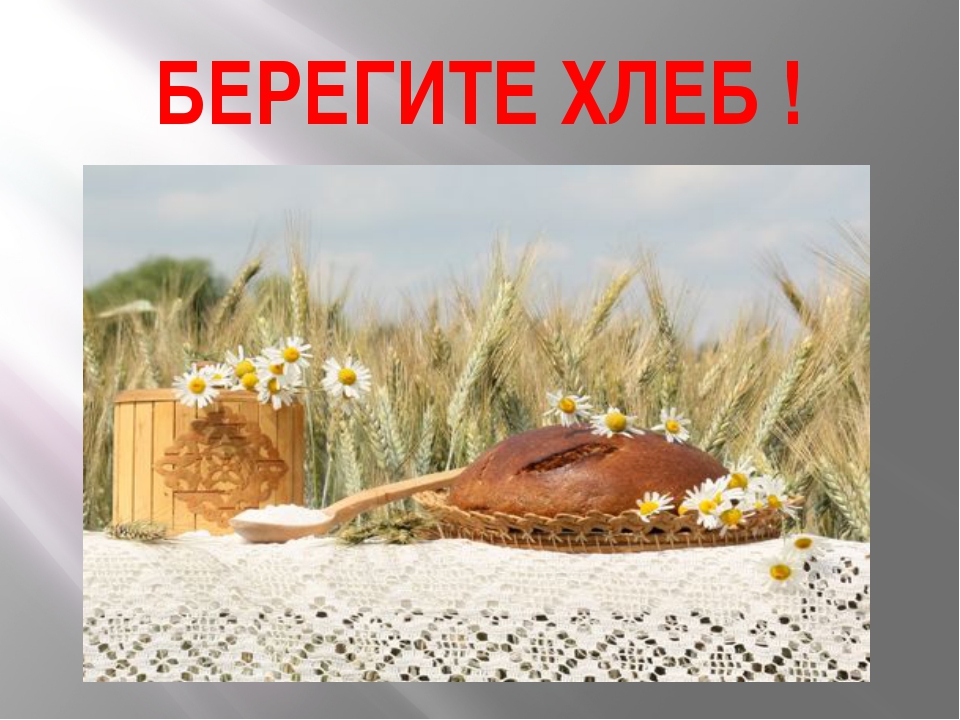 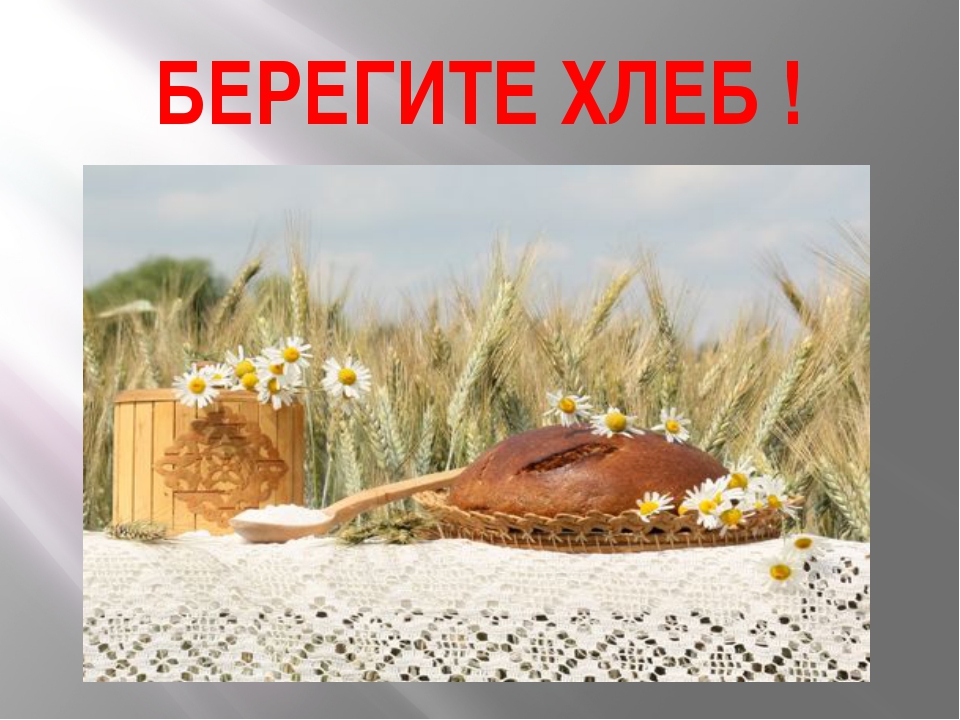 Презентация «К дедушке на ферму».
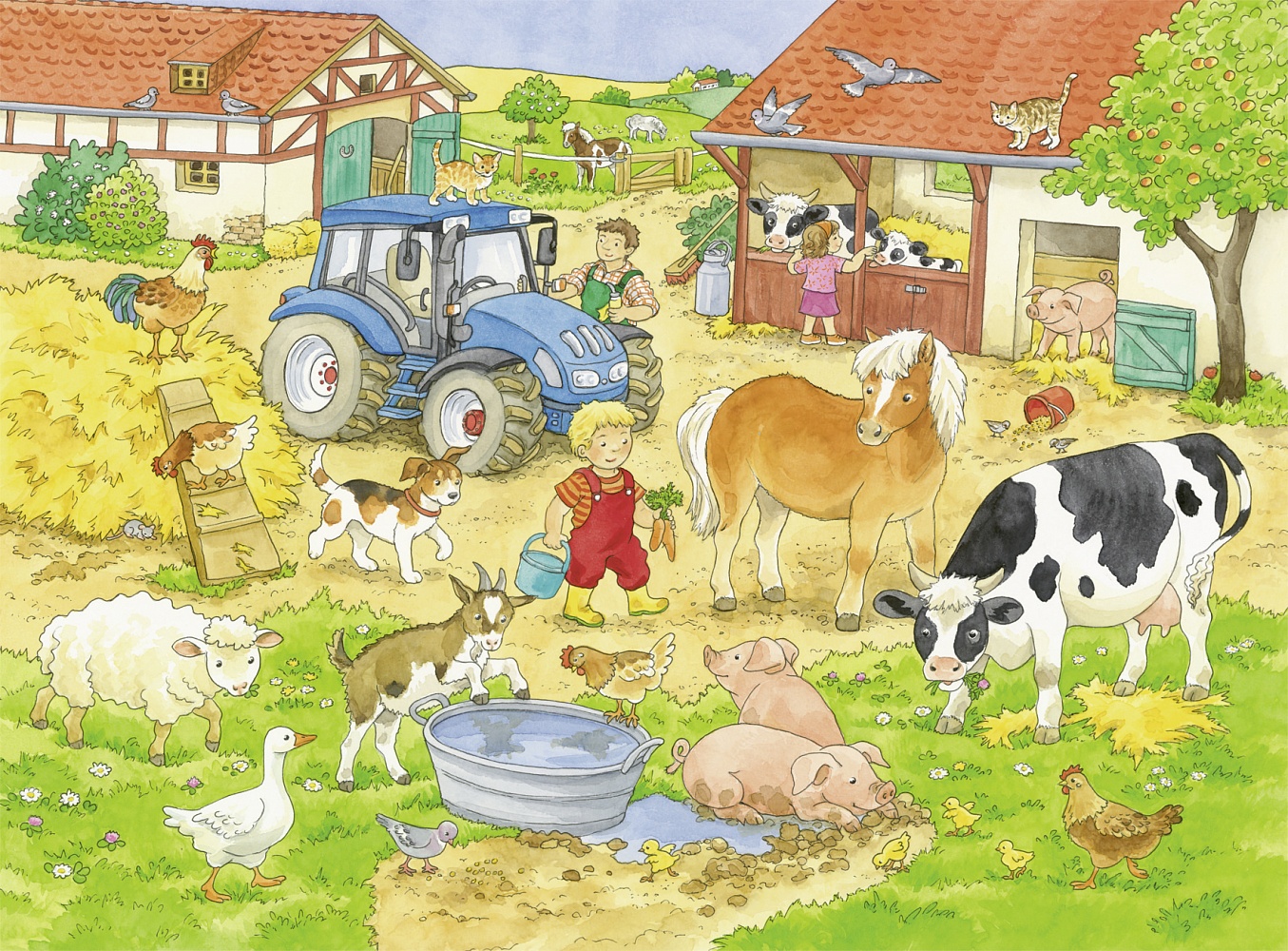 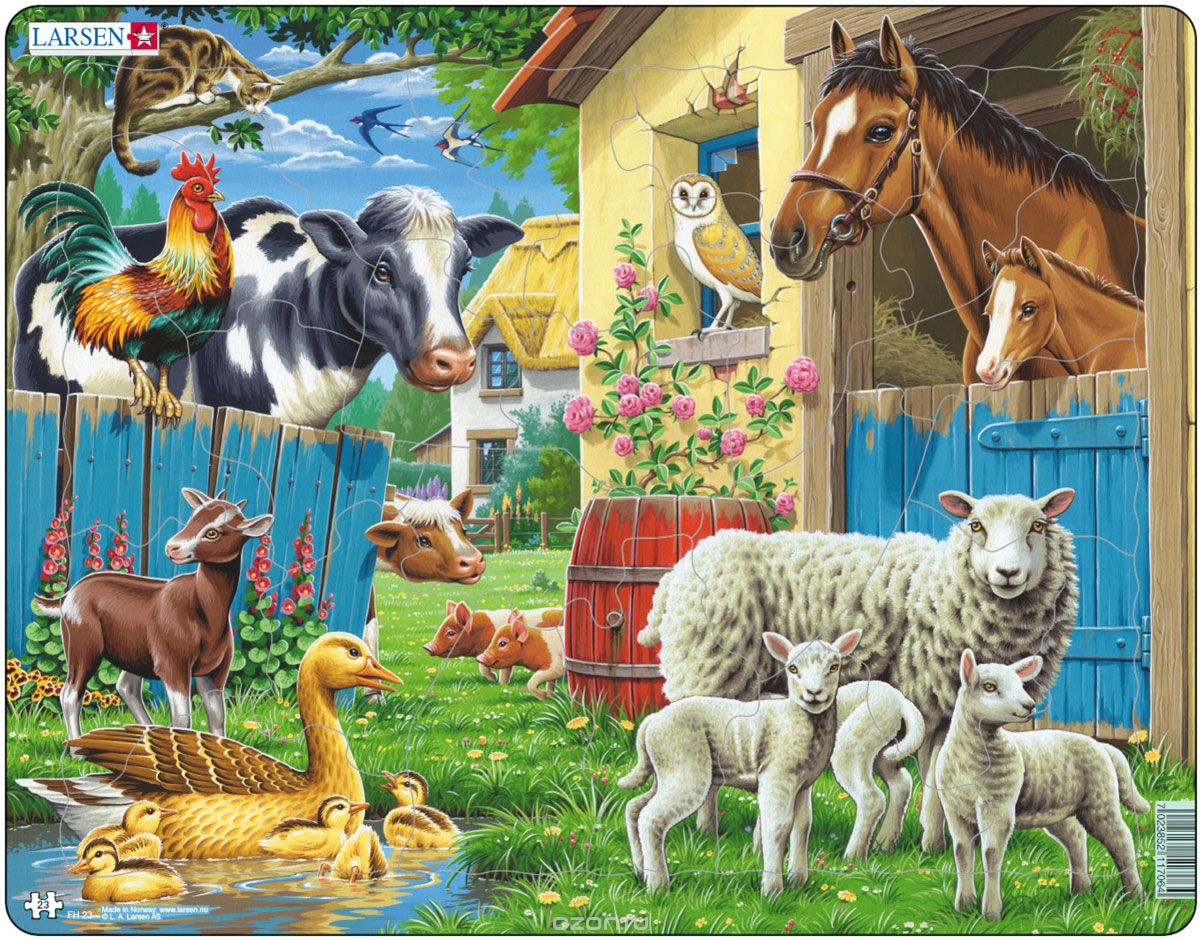 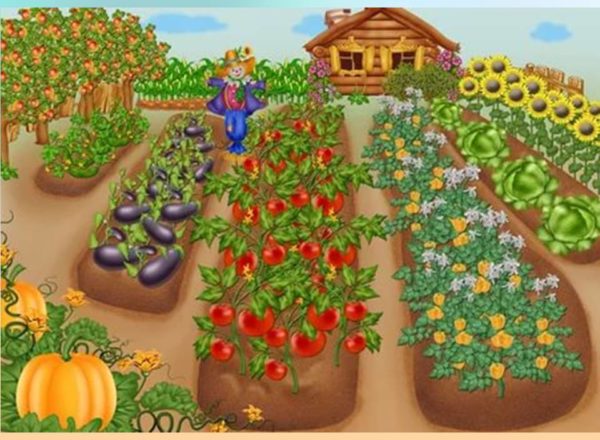 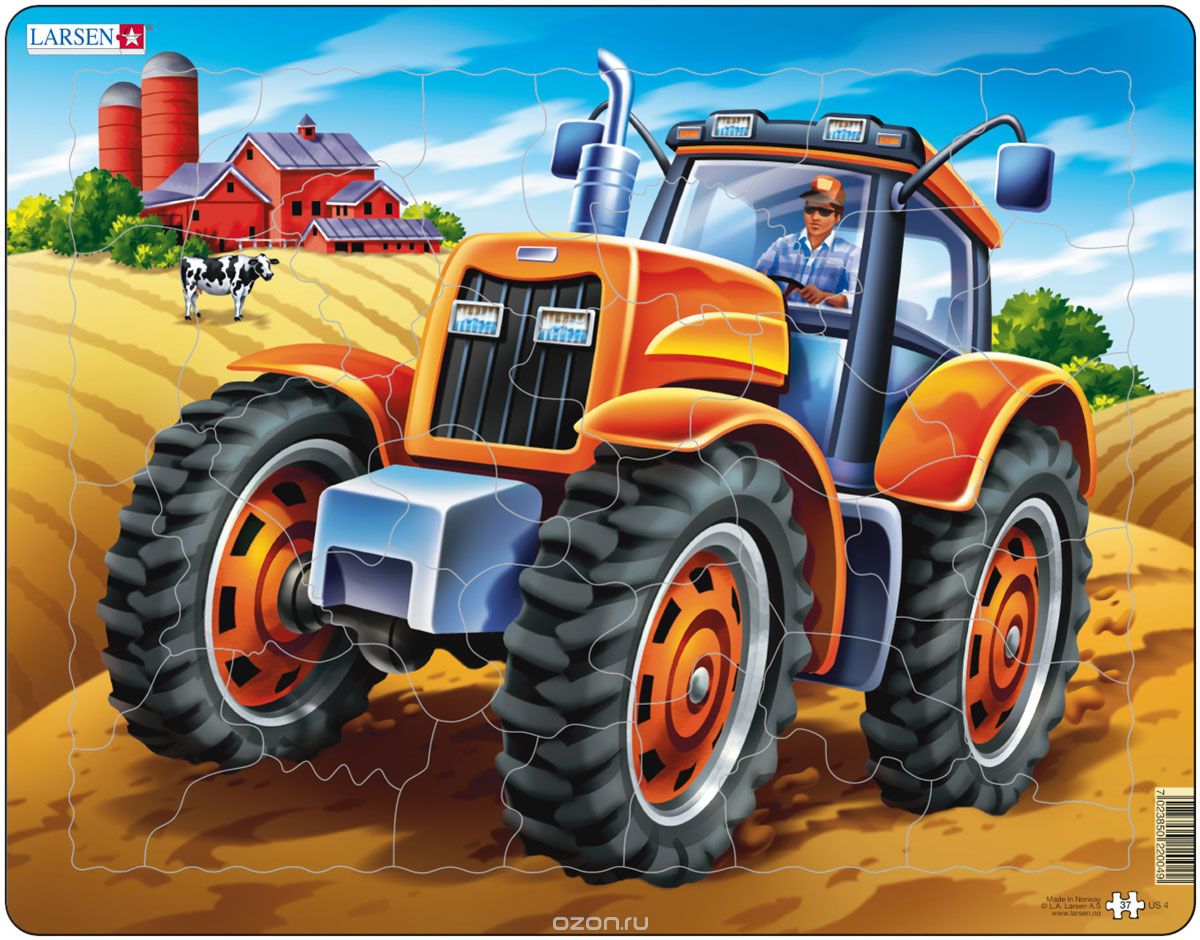 Художественно-эстетическое развитие:
Изобразительная деятельность:
   - рассматривание картин и иллюстраций о хлебе;
      -лепка из соленого теста хлебобулочных изделий;
- Раскрашивание раскрасок
изображение хлебных полей.
НОД:
«Откуда к нам приходит хлеб»;
«Хлеб – всему голова»;
Составление рассказов по серии картин «Как люди выращивают хлеб»;
Беседа: «Кем бы ты хотел стать?» (профессии хлебороба, пекаря).
Рассказ по картинкам:
«Как в старину люди выращивали хлеб?».
НОД «Откуда хлеб пришёл».
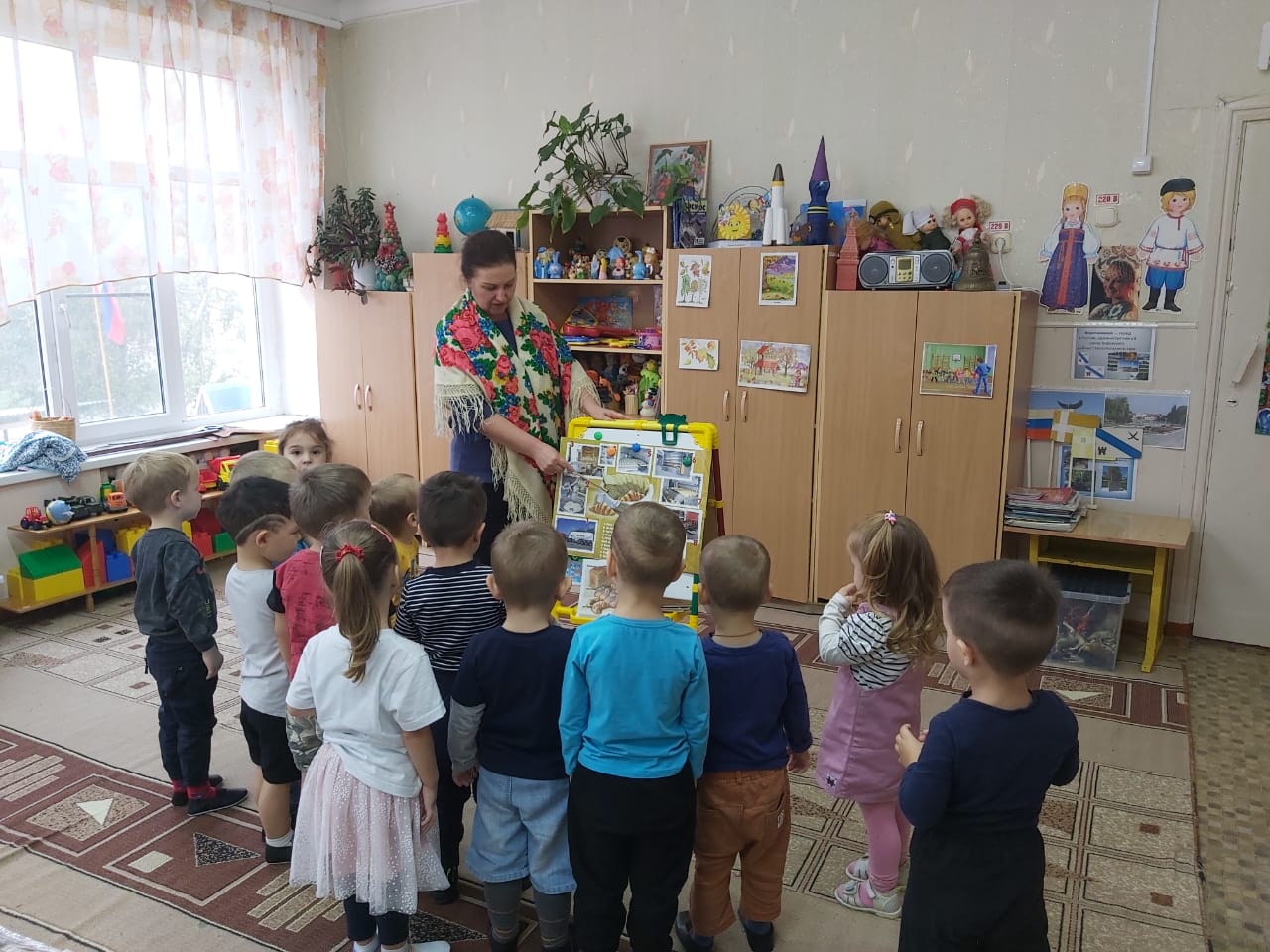 НОД «Хлеб-всему голова».
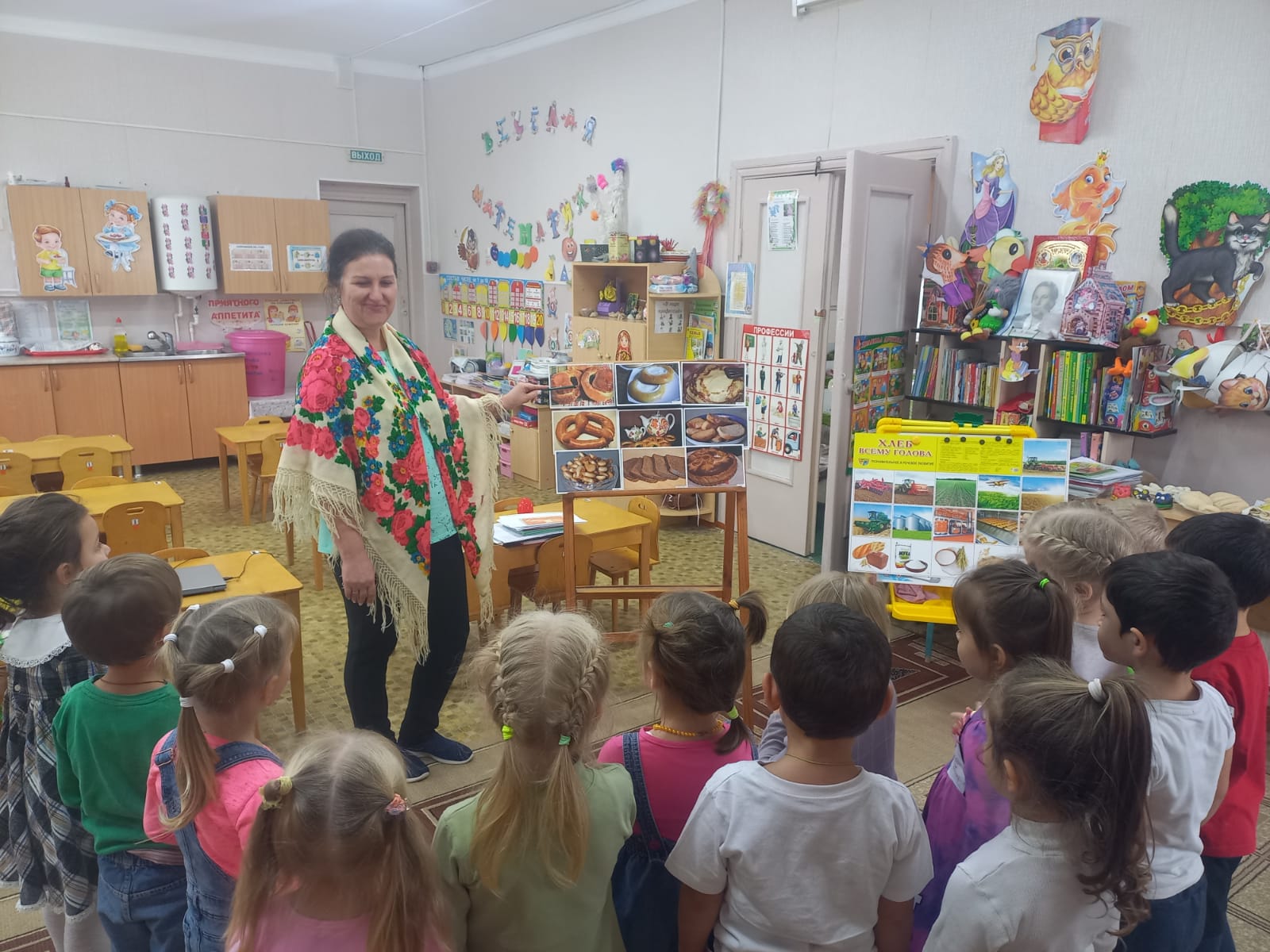 Пальчиковая игра «Тесто».
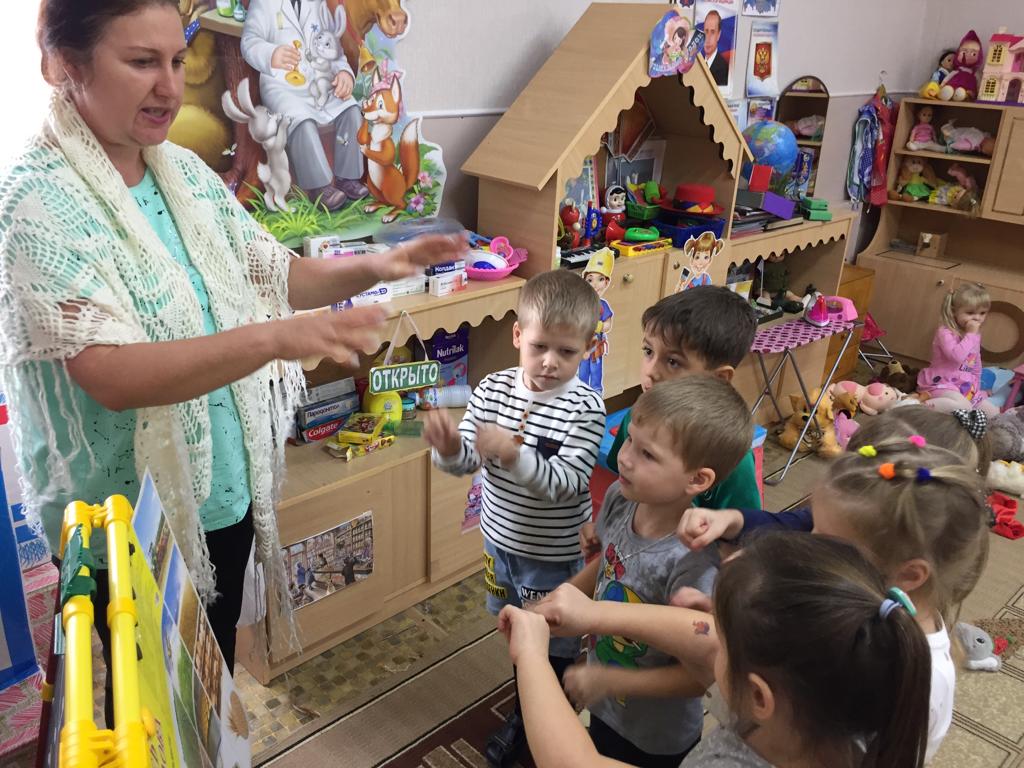 Книжка-малышка.
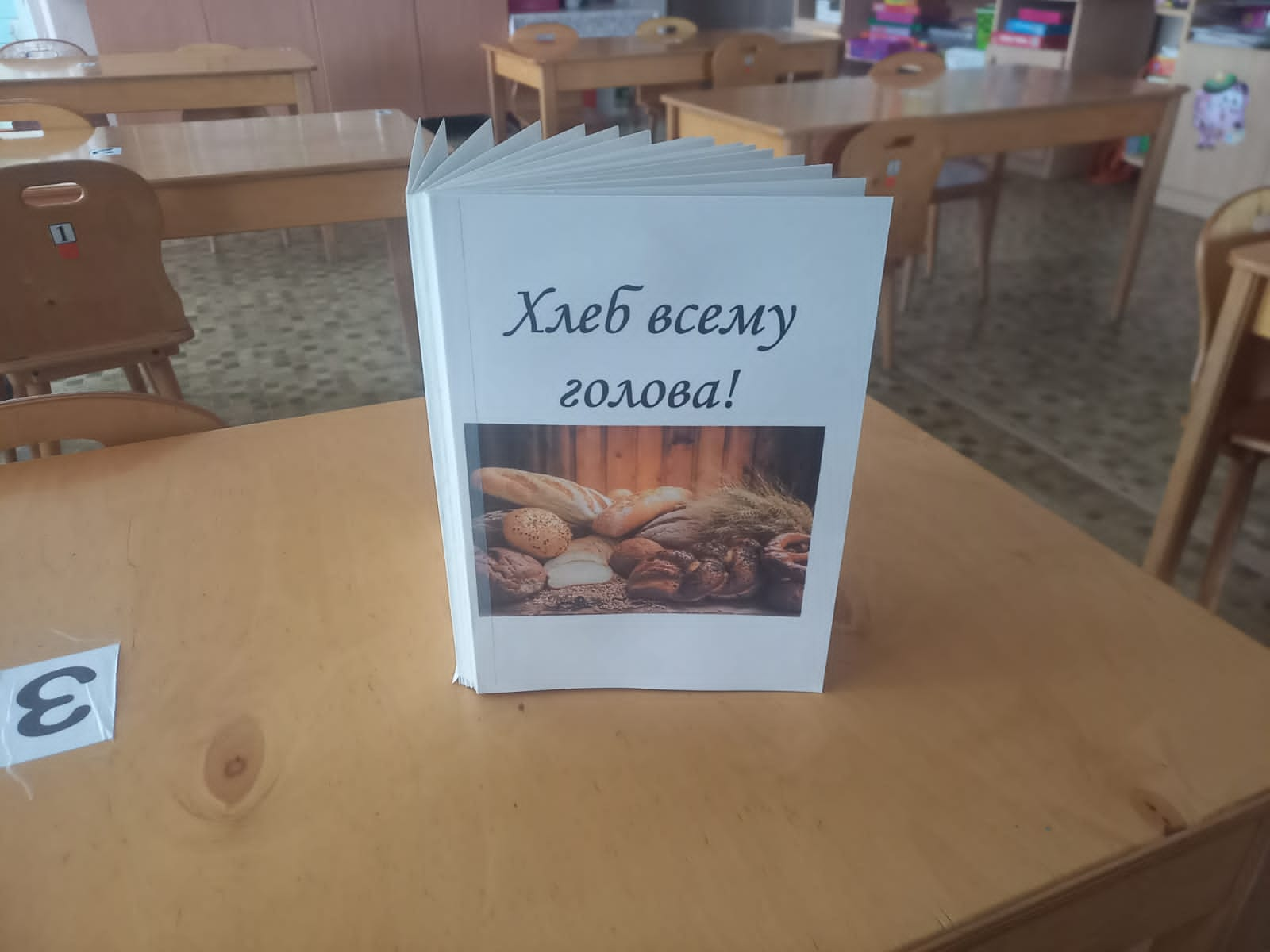 Стенгазета «Мой любимый Савропольский край».
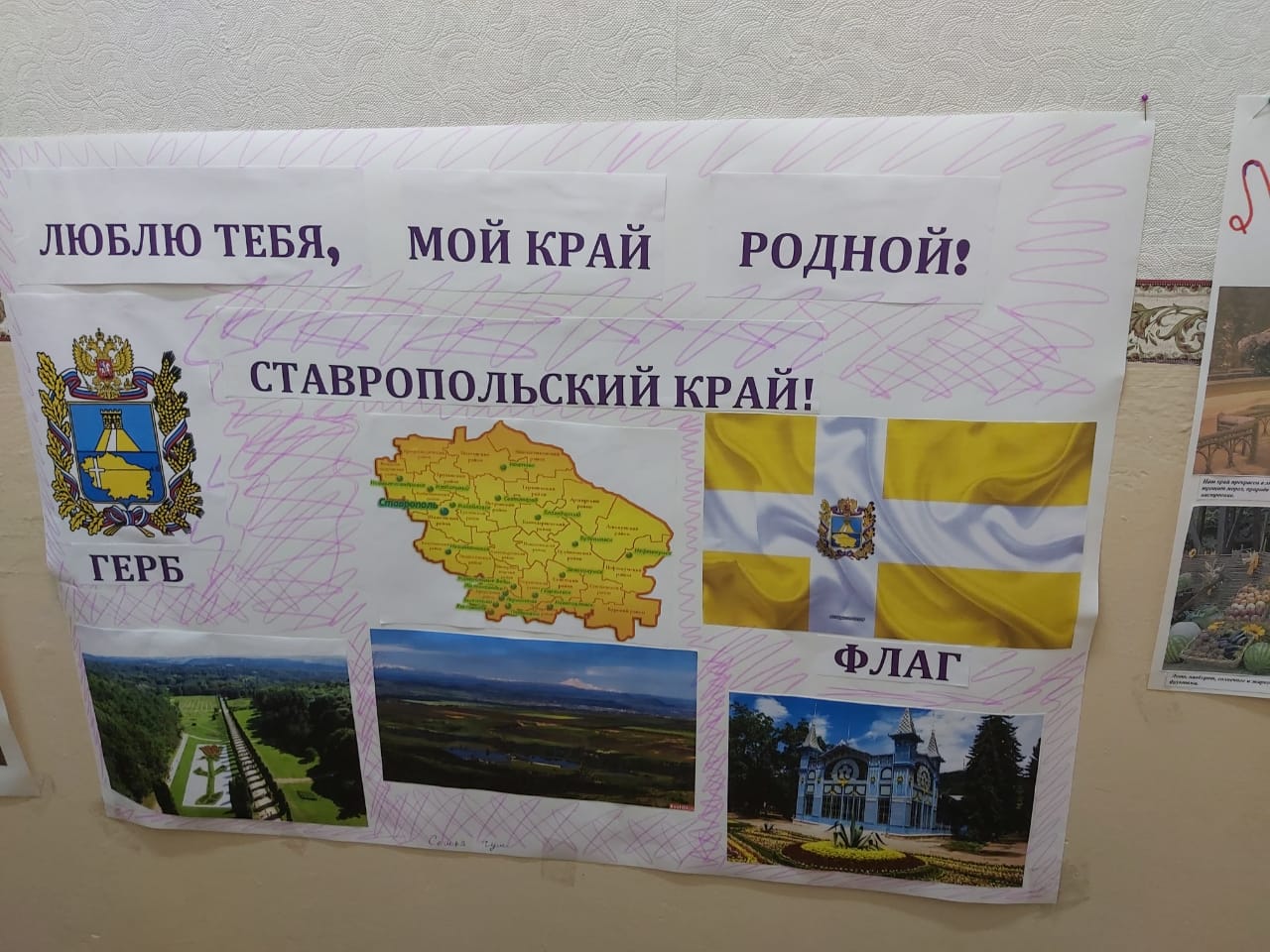 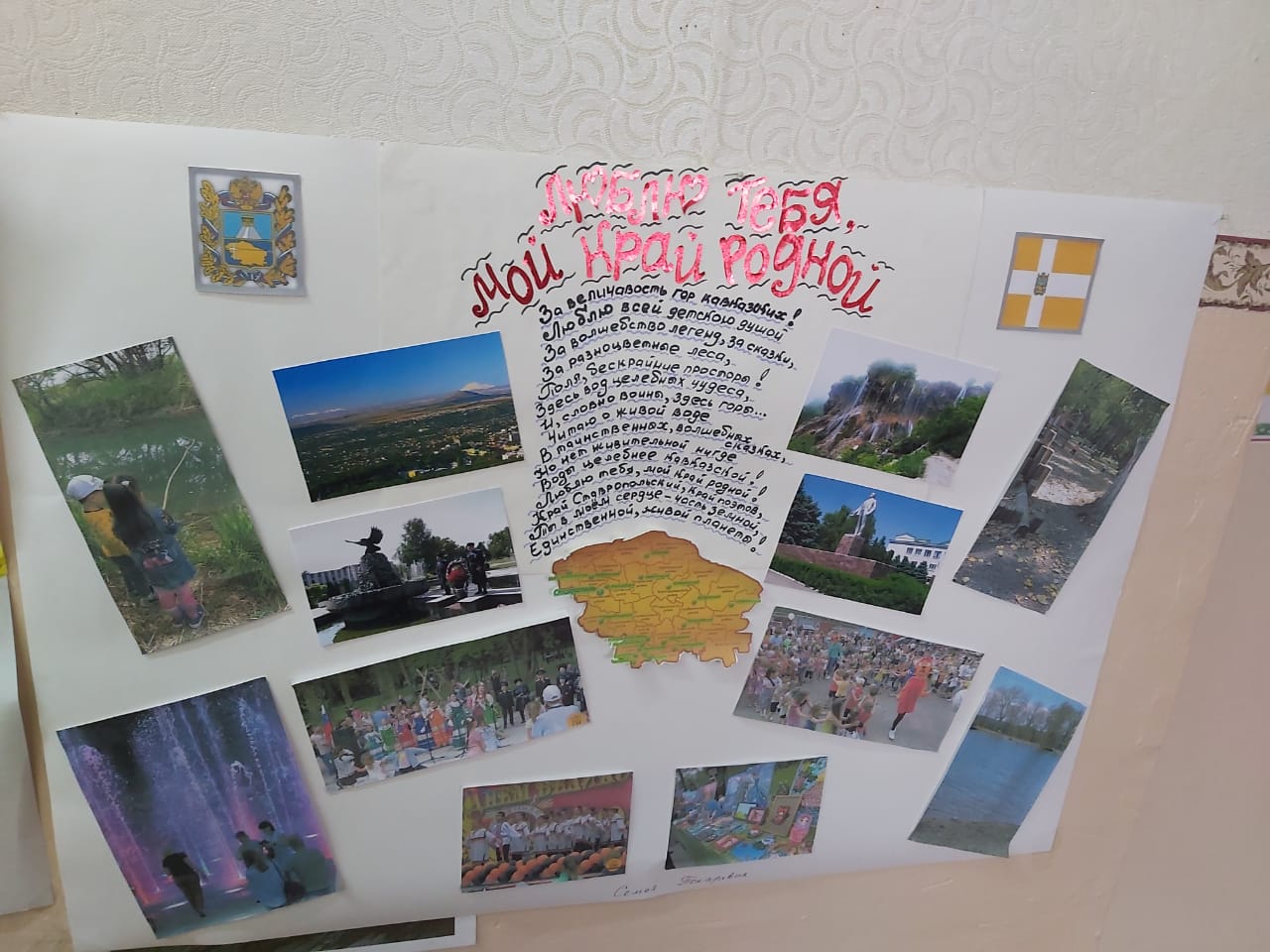 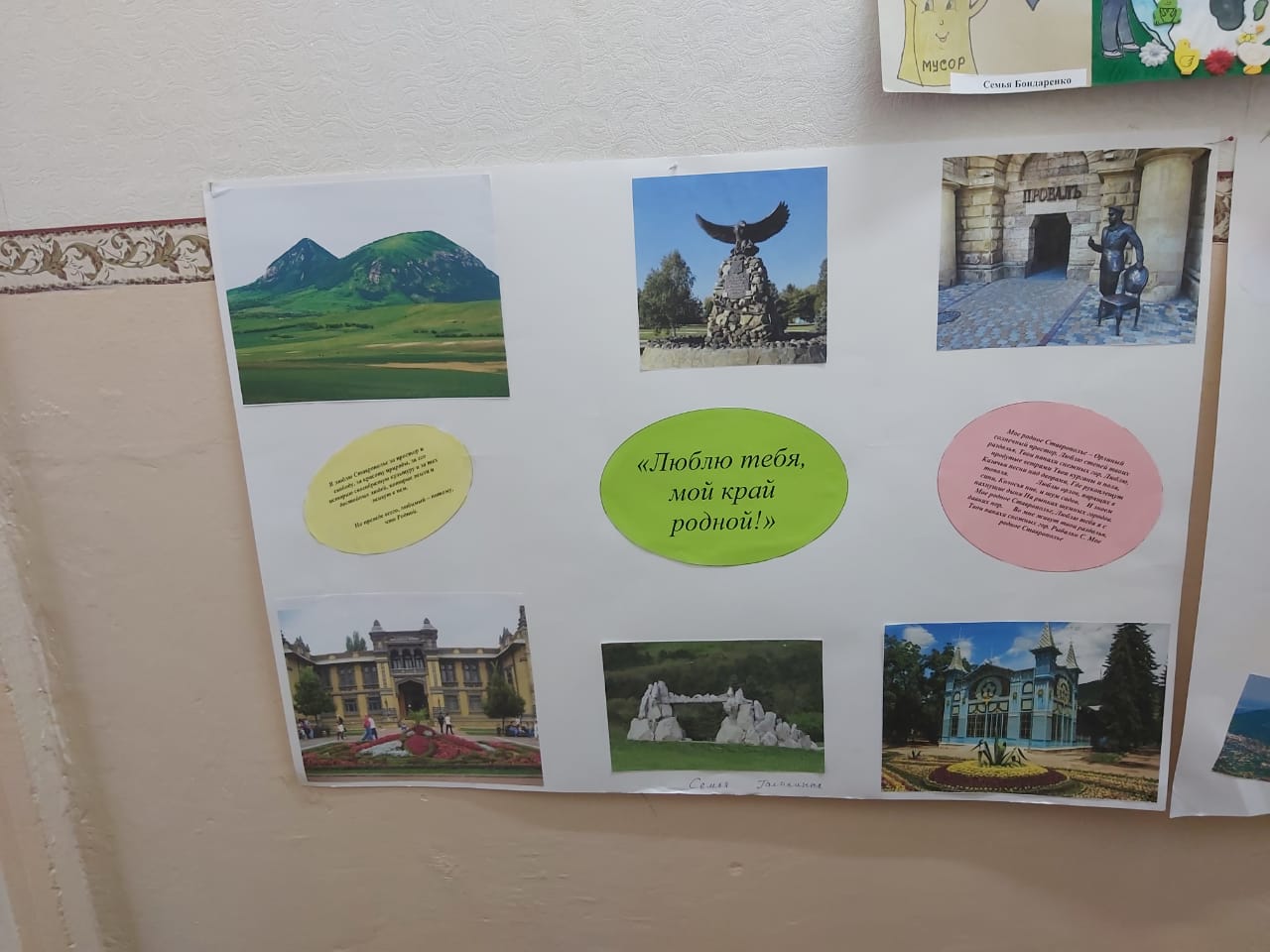 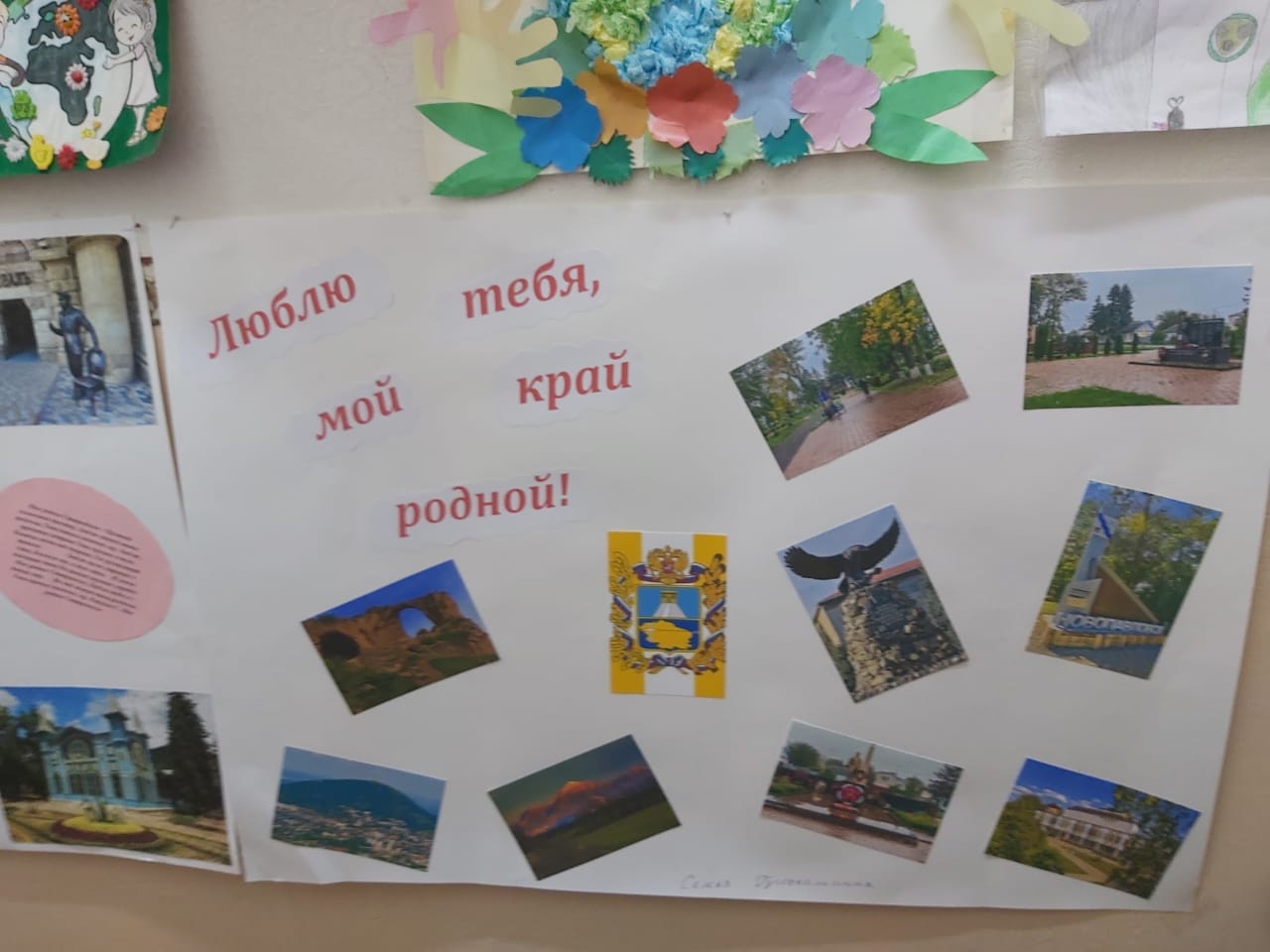 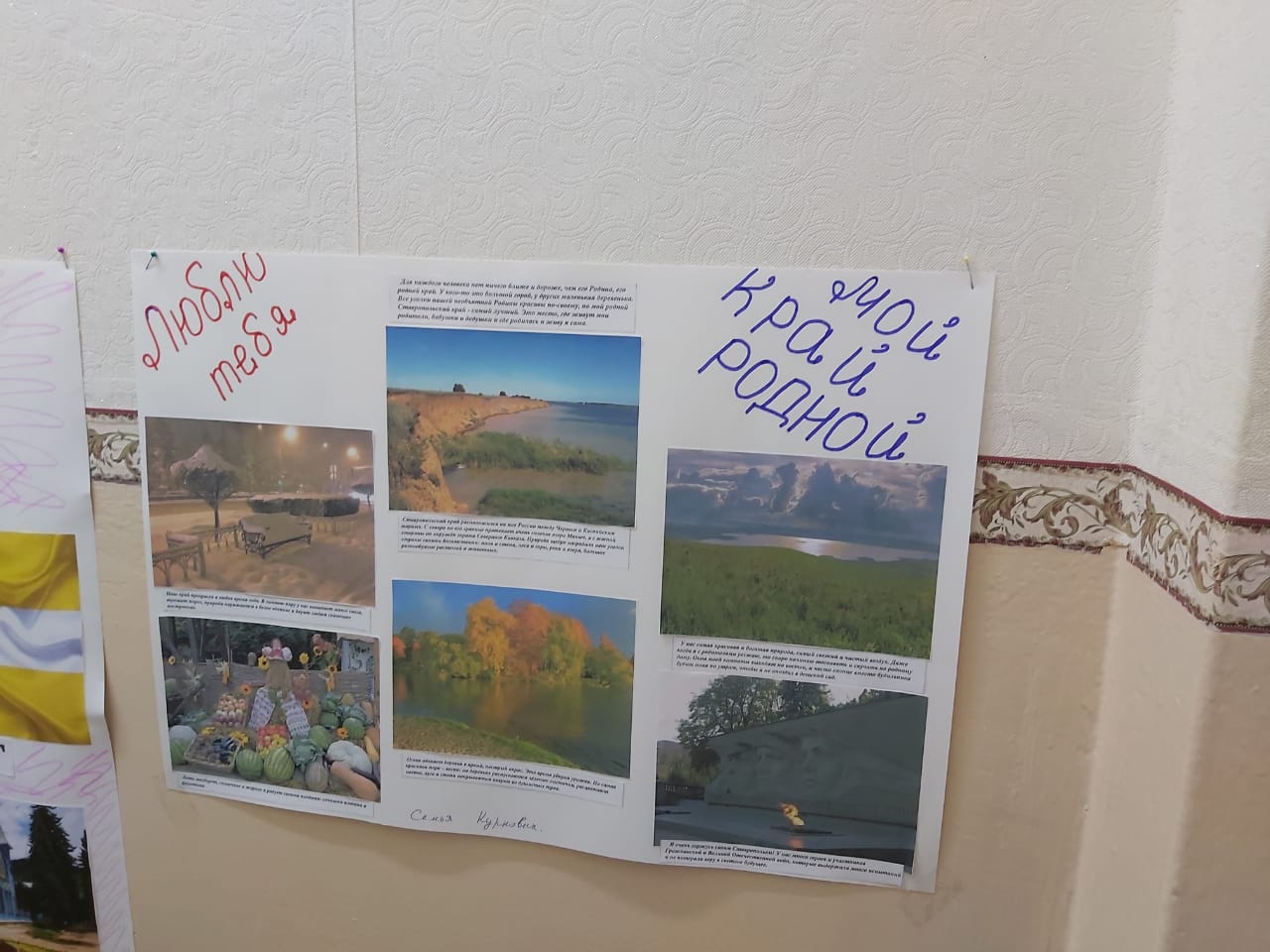 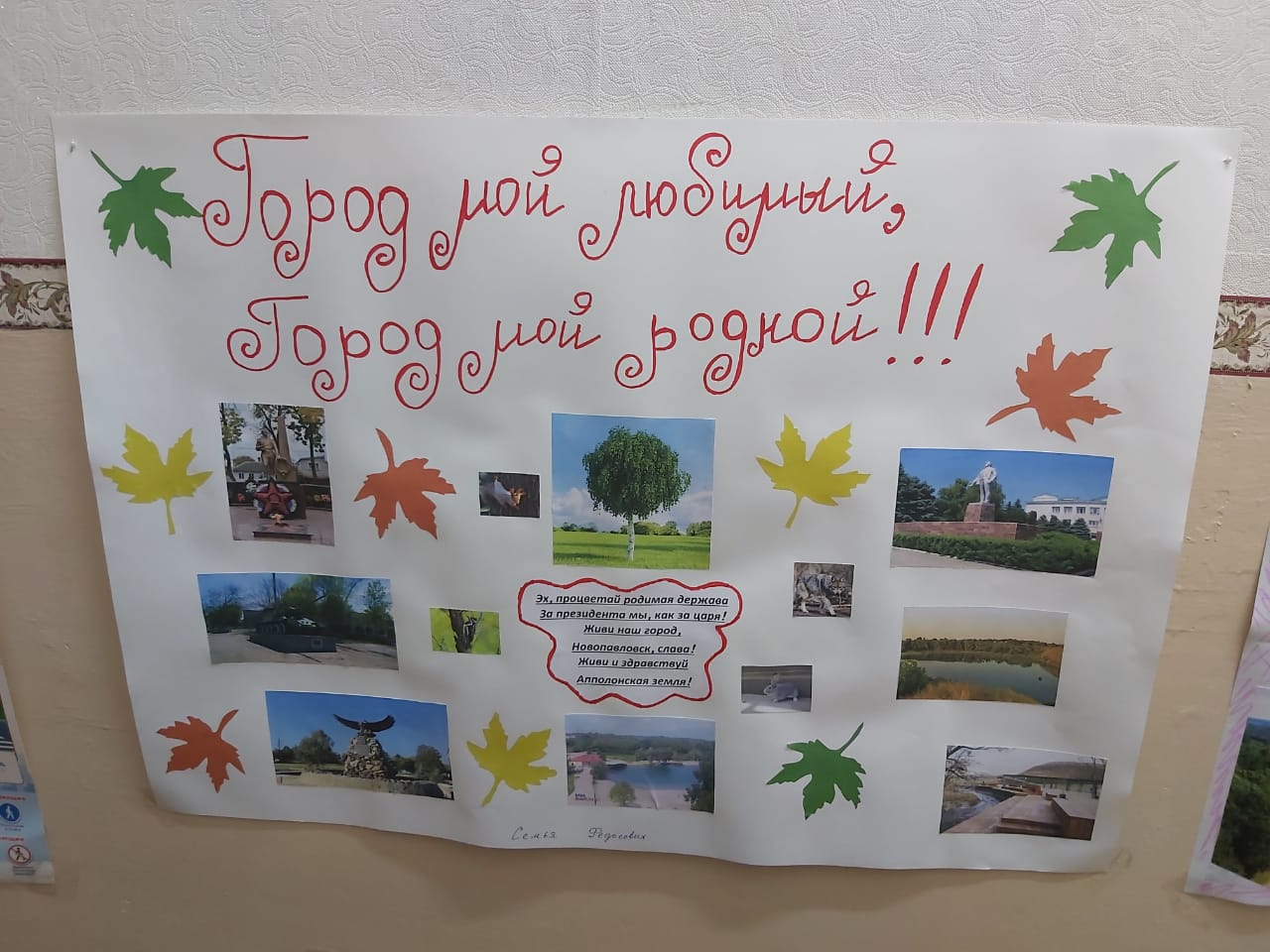 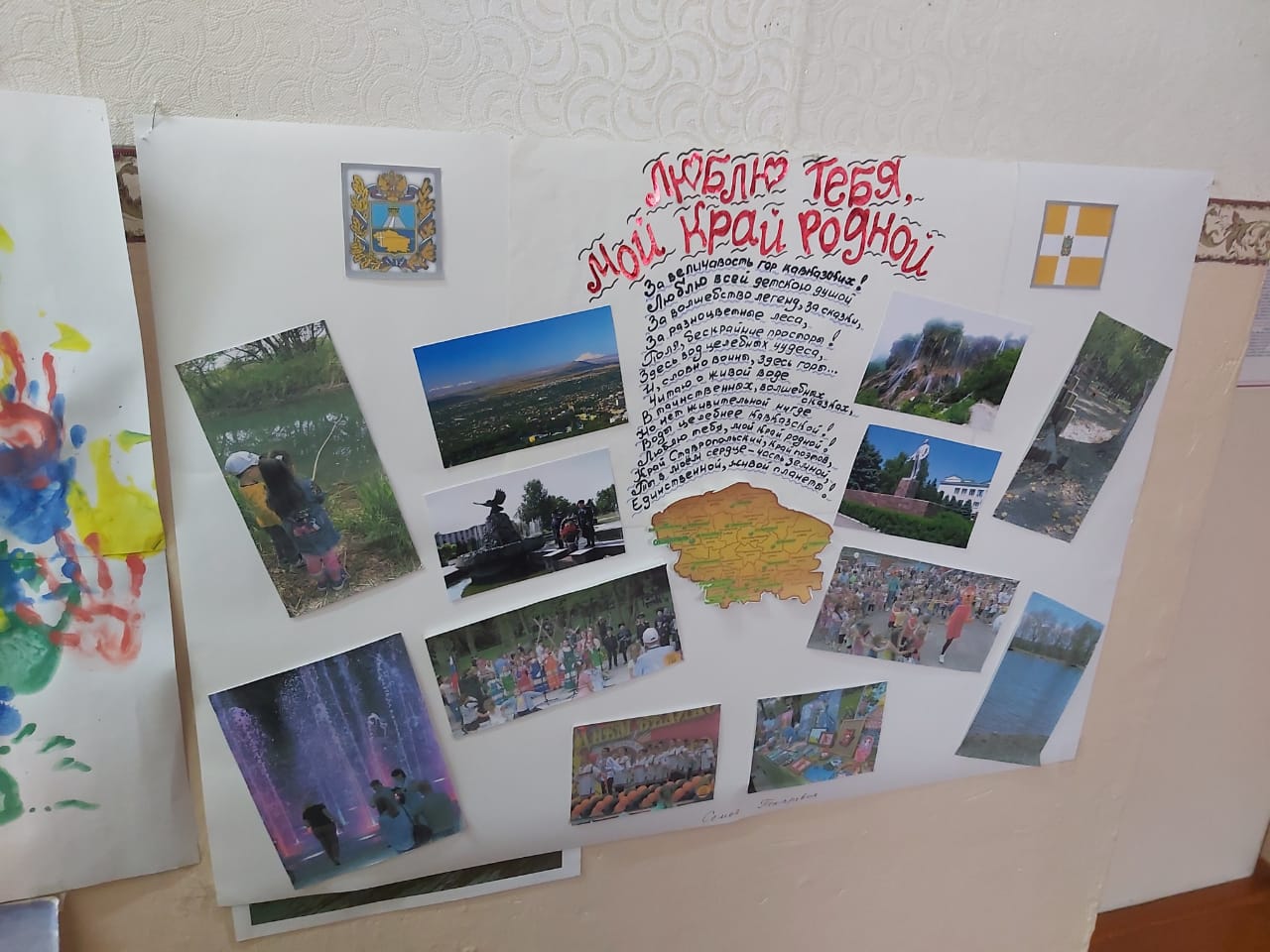 Старшая группа.
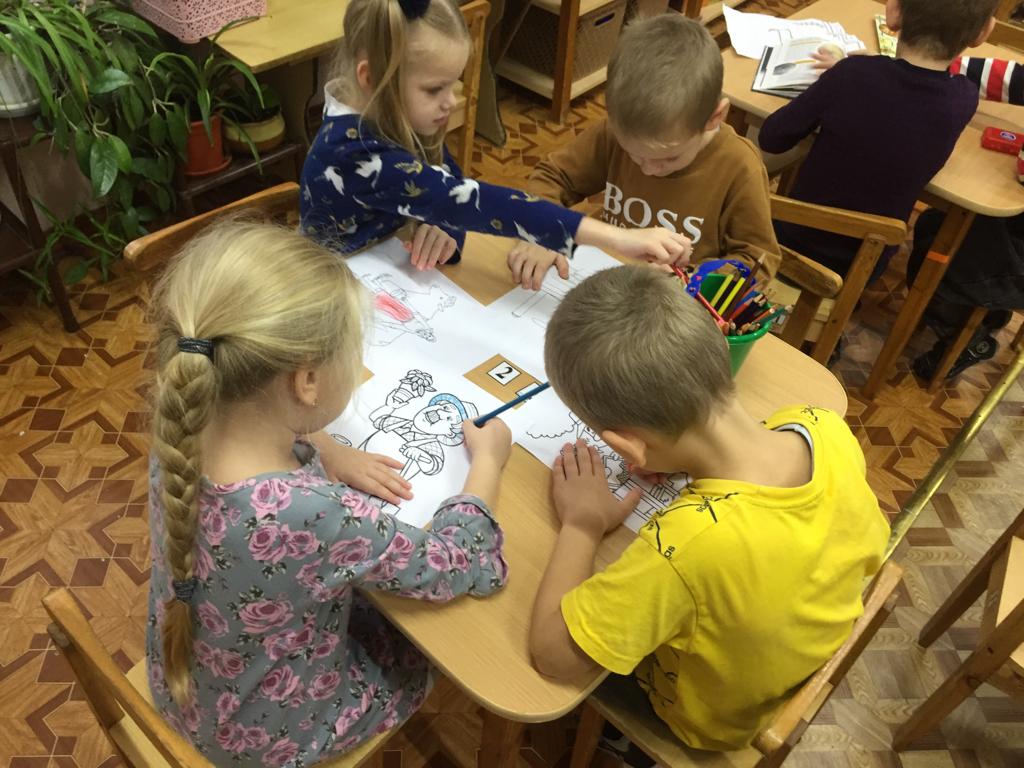 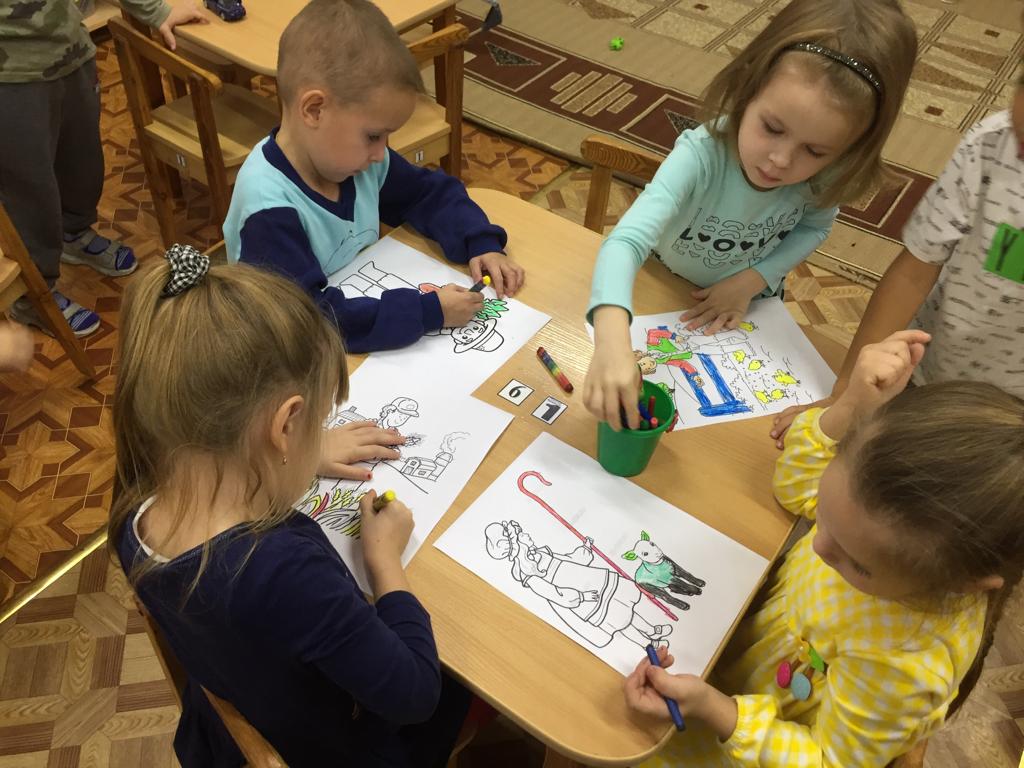 Подготовительная группа.
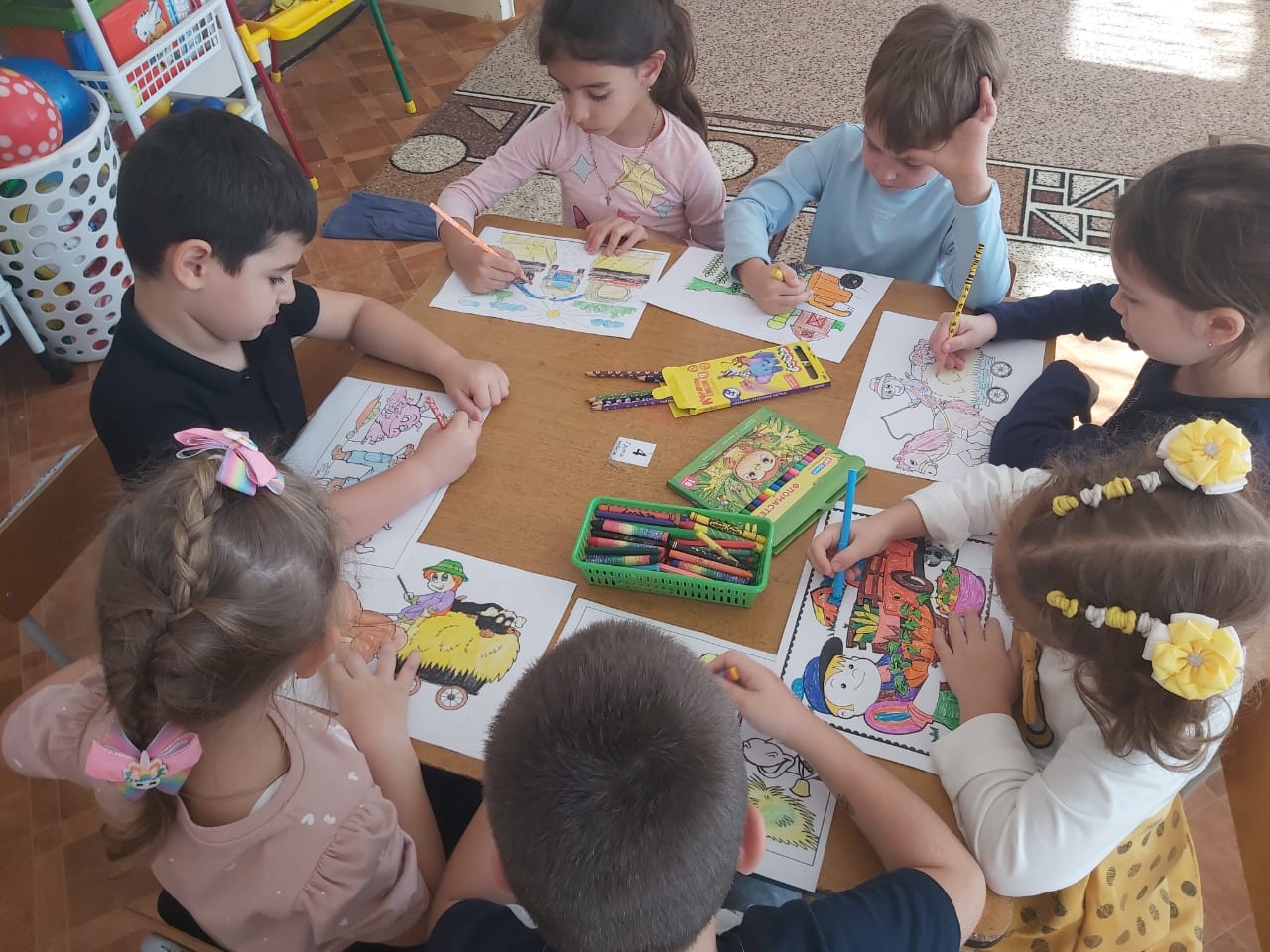 Раскрашивание изделий из теста.
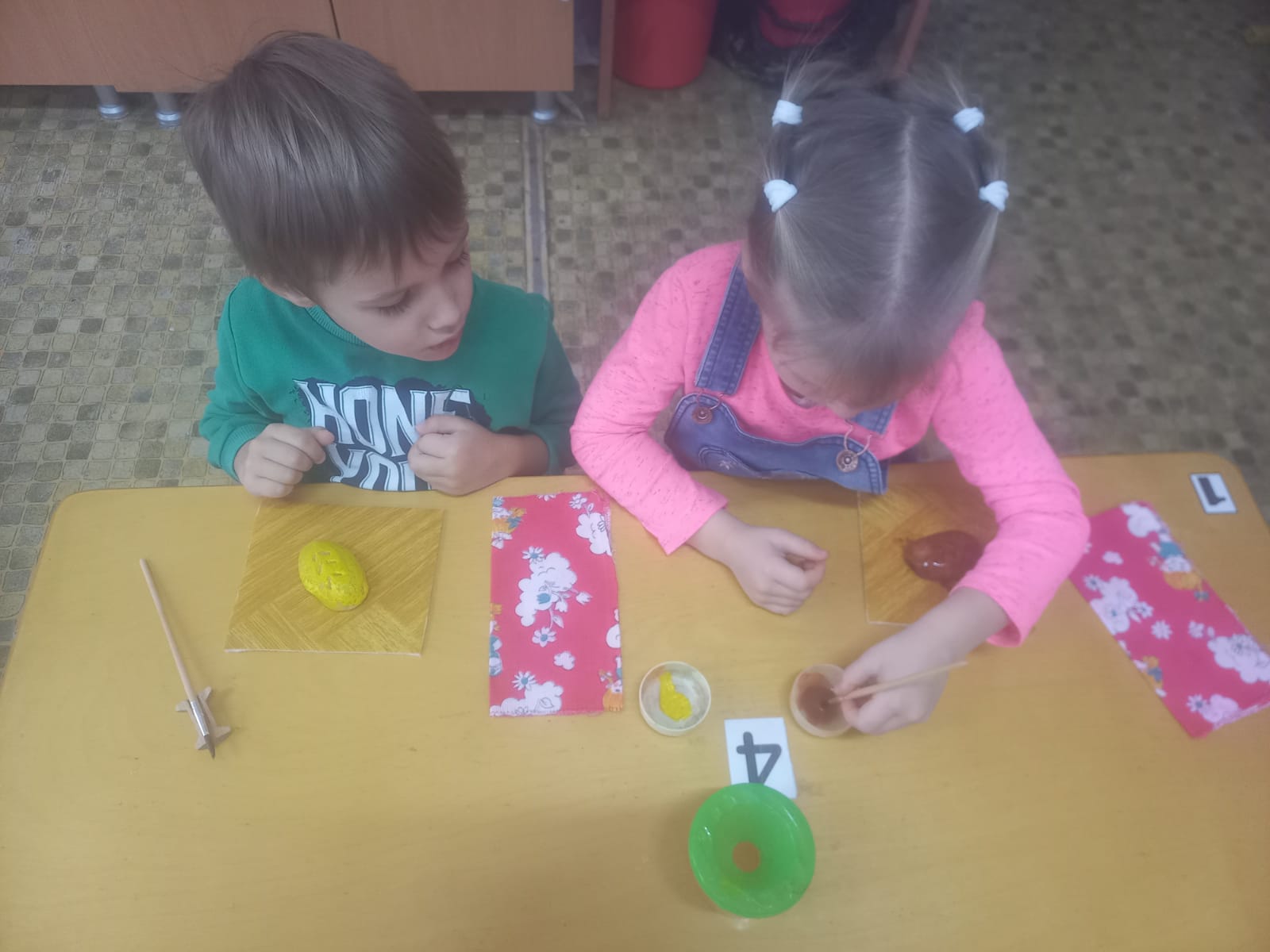 Рассматривание « казачий курень.»
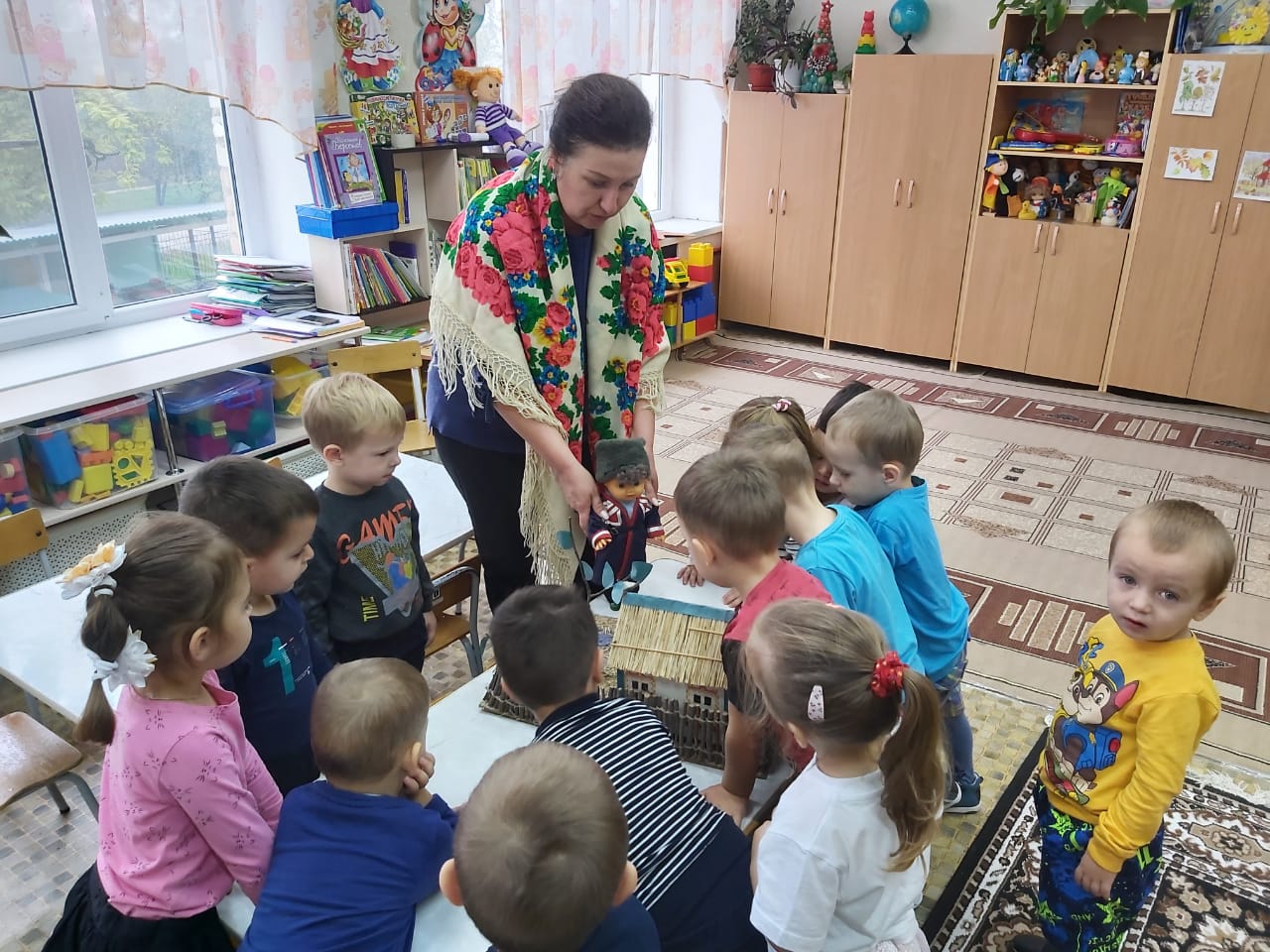 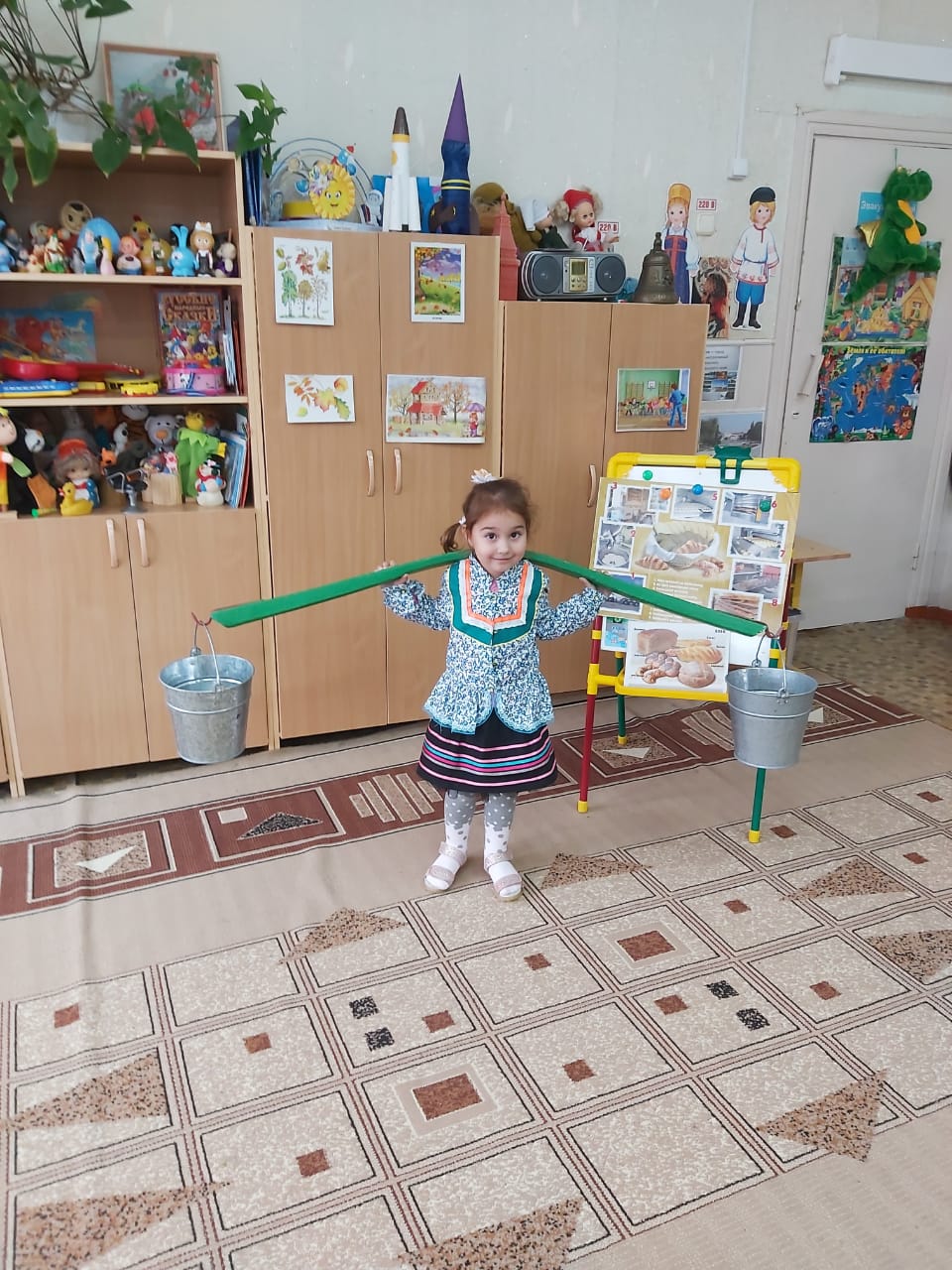 Играем в казачьи игры.
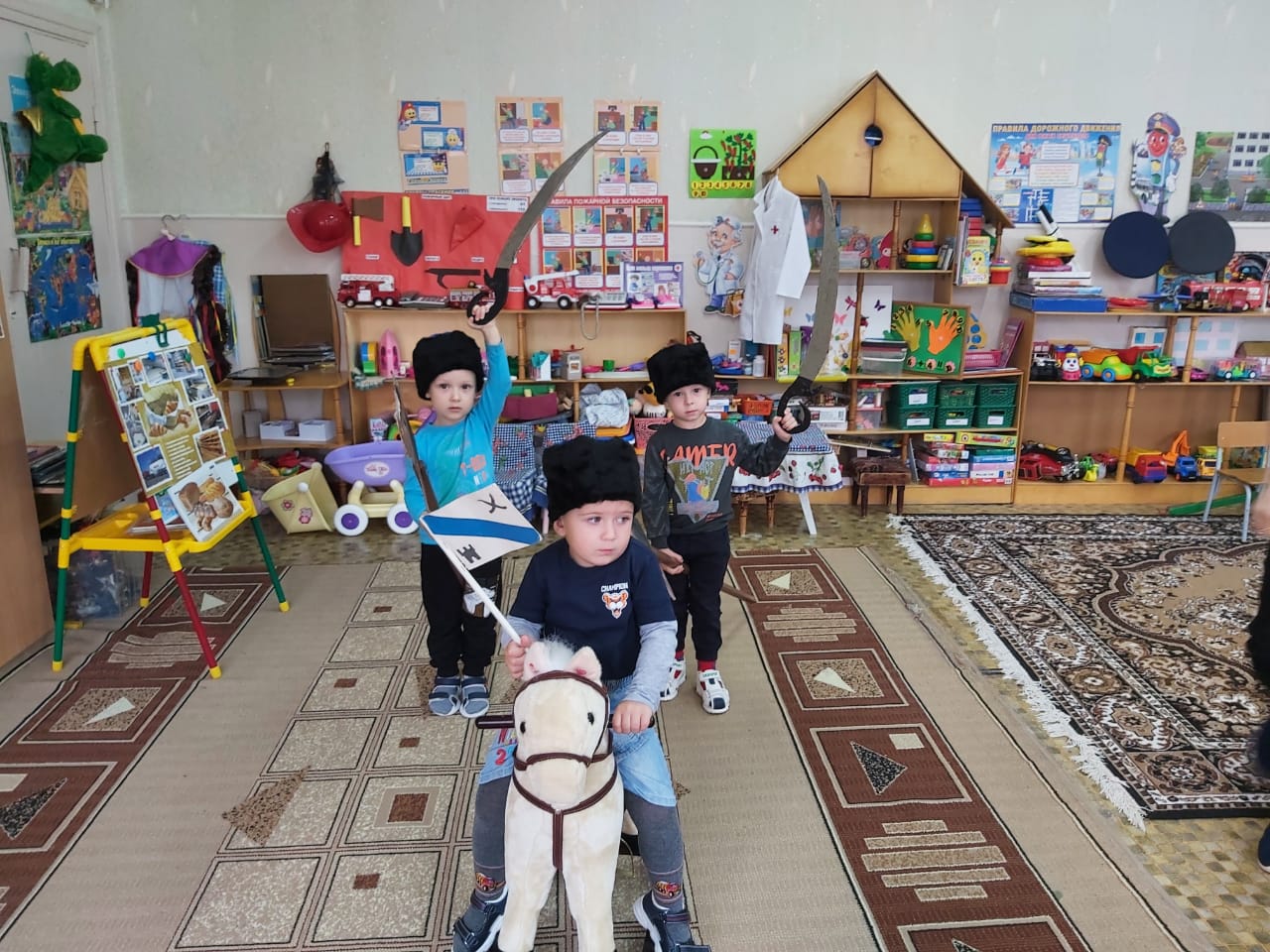 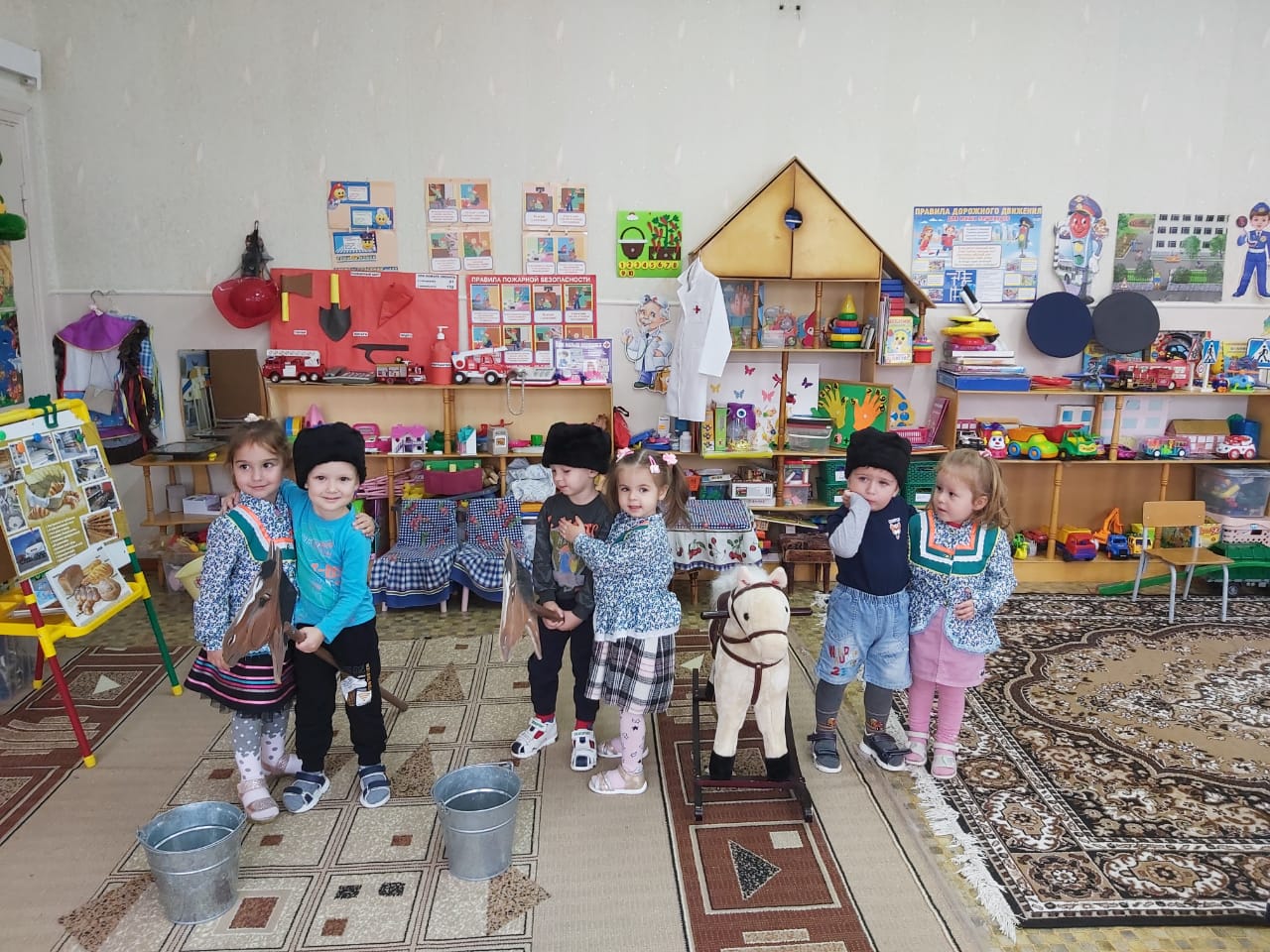 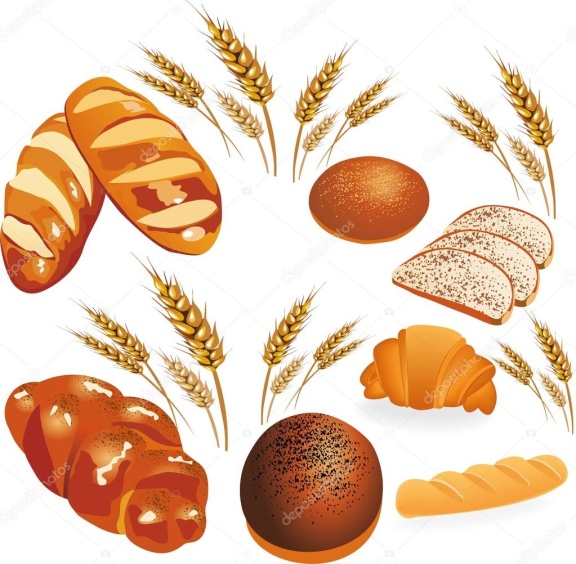 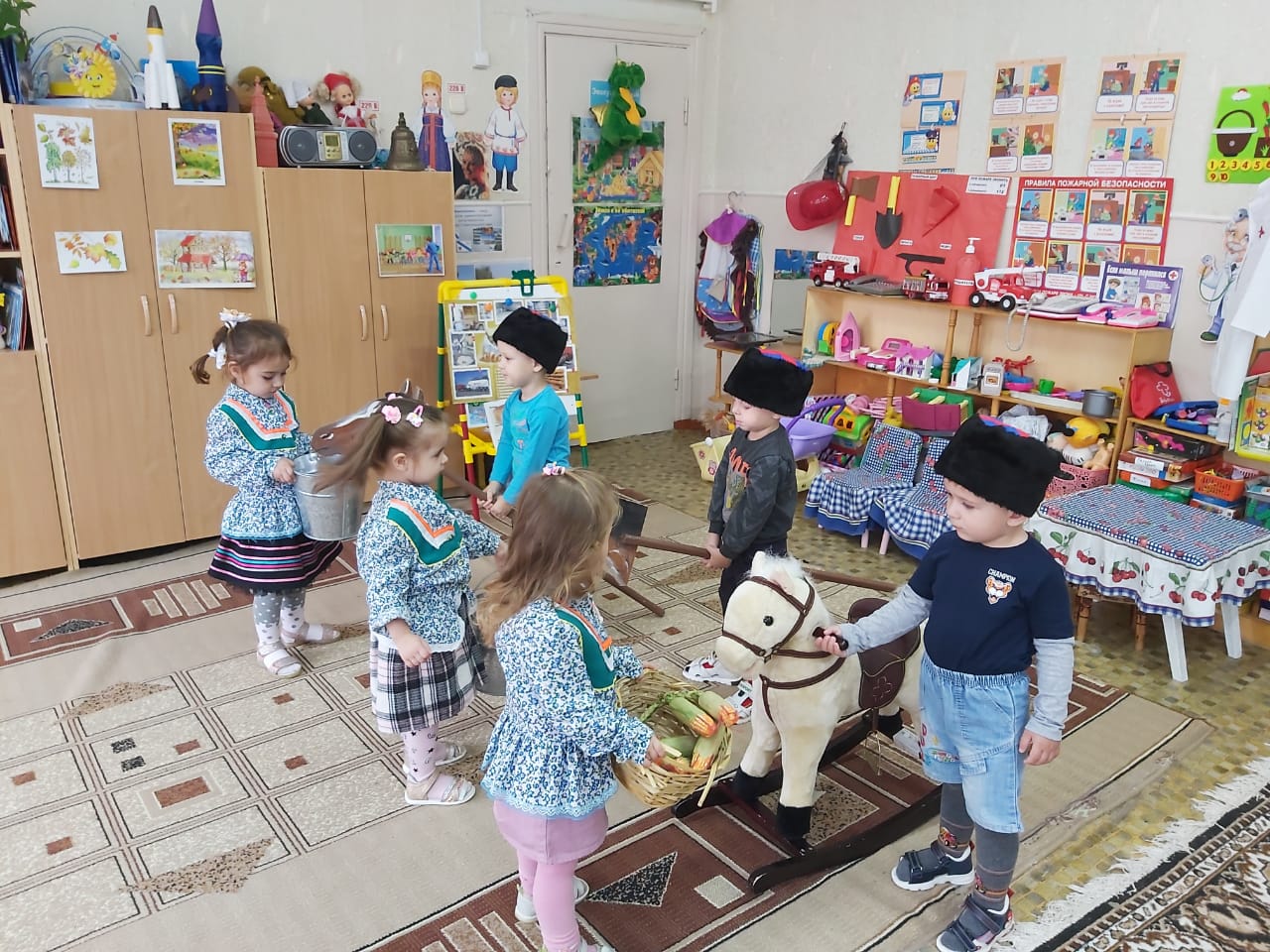 Наш мини-музей .
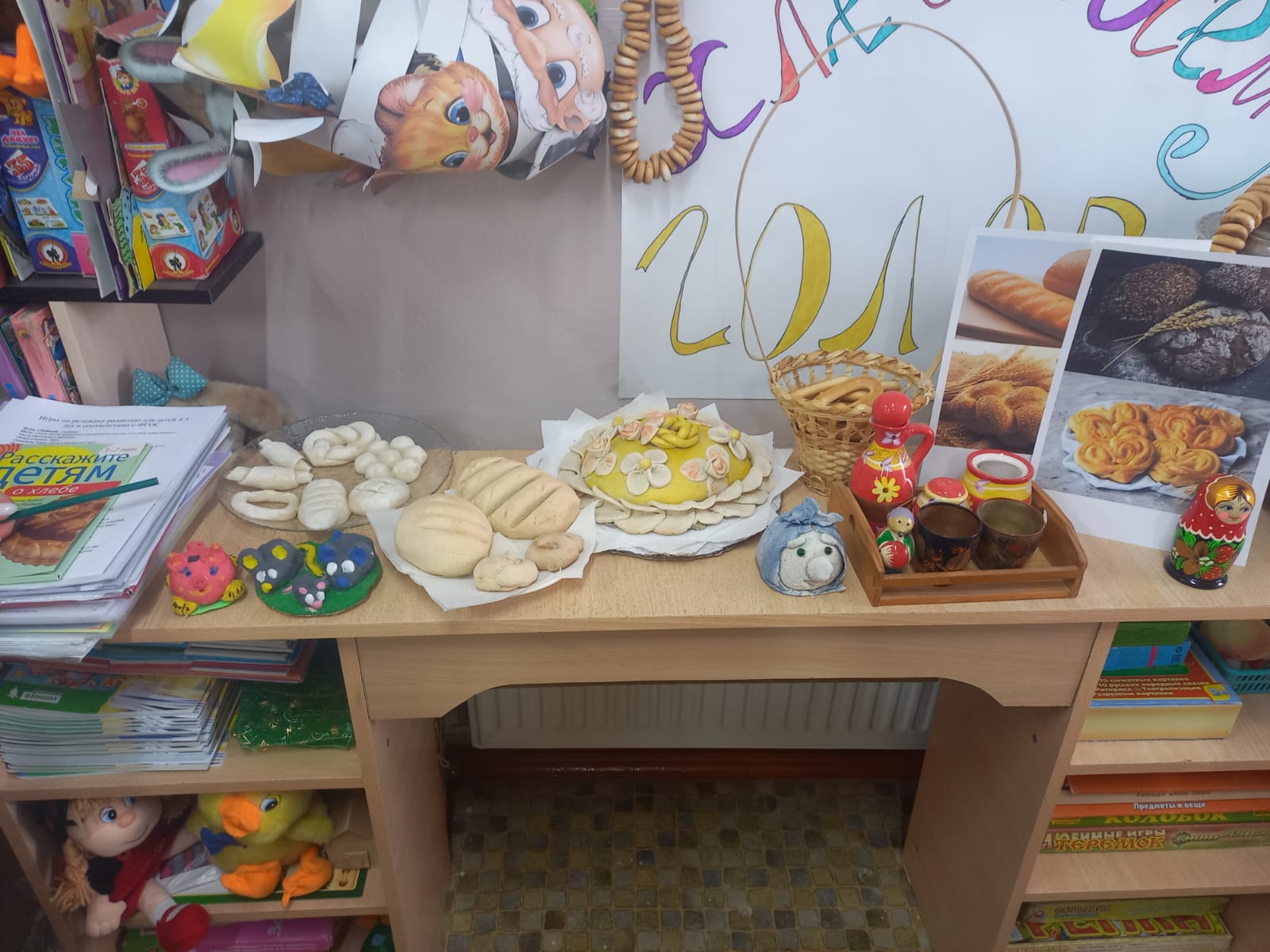 Дети старшей группы в нашем музее.
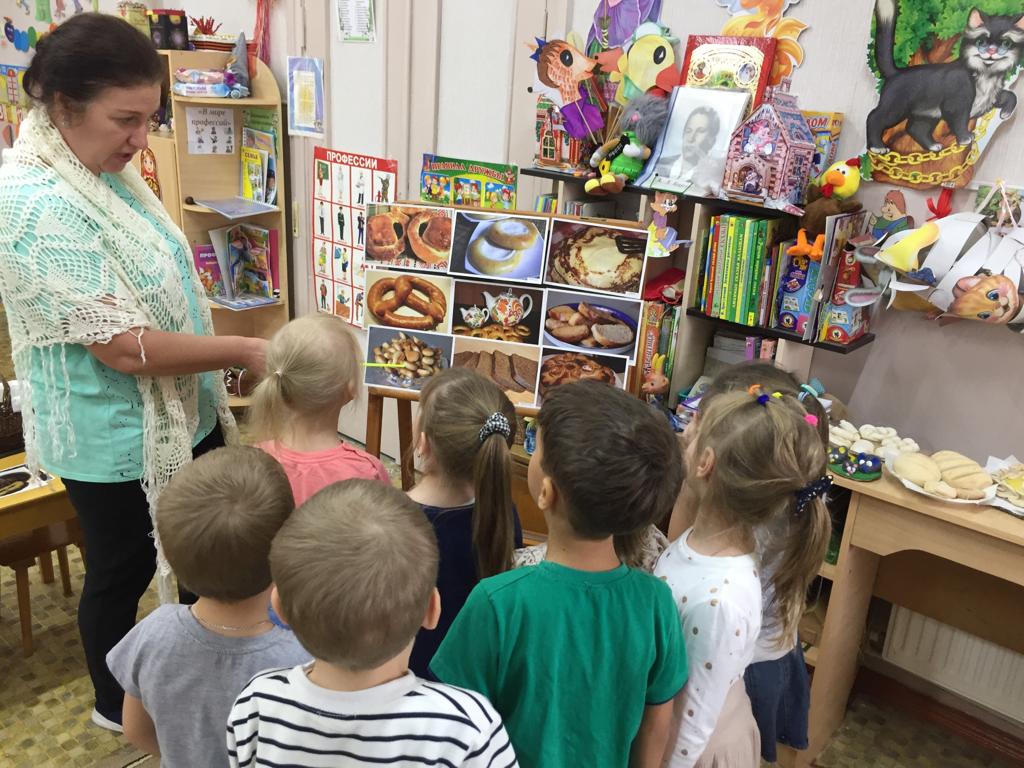 Посещение музейной экспозиции.
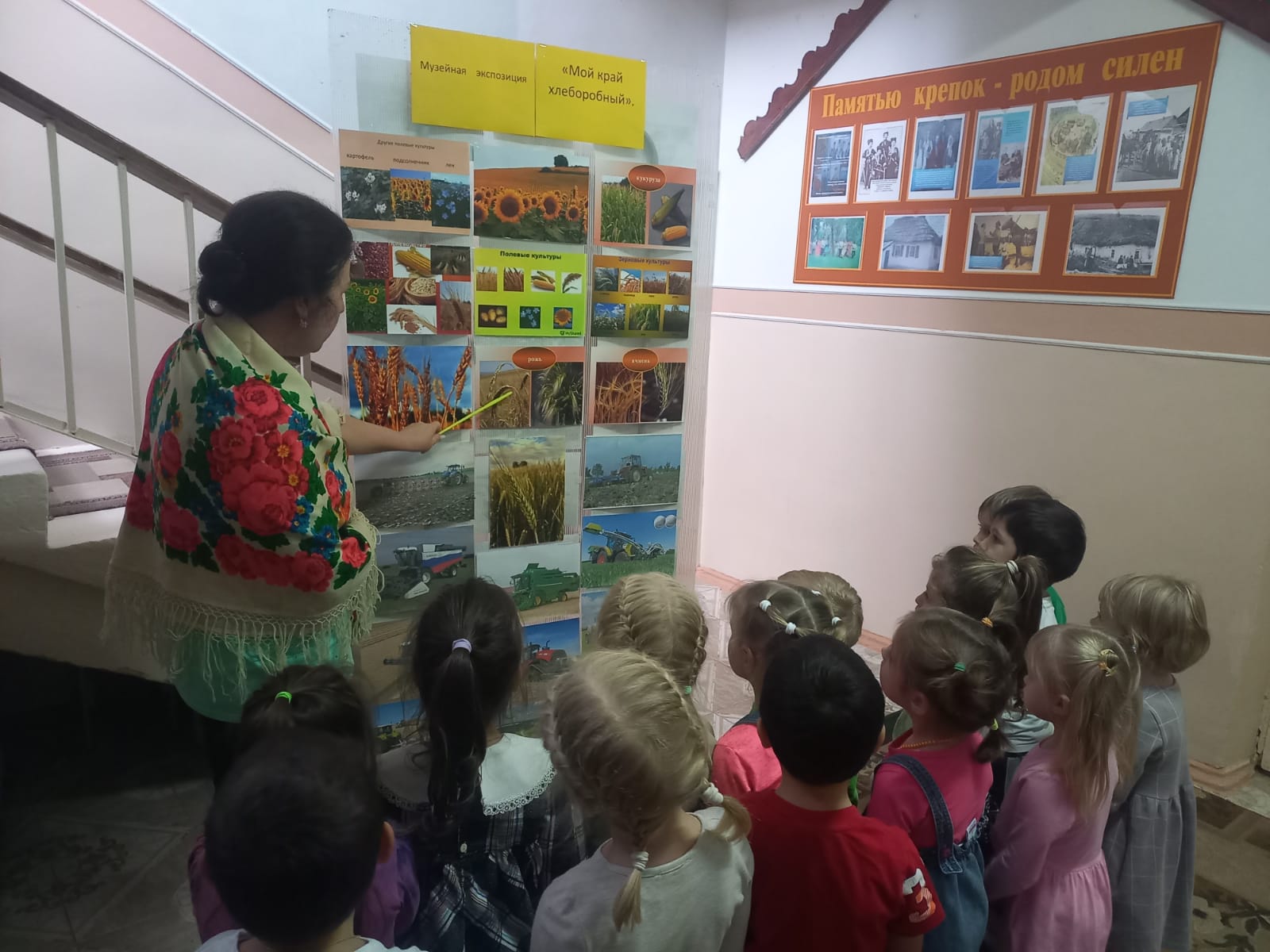 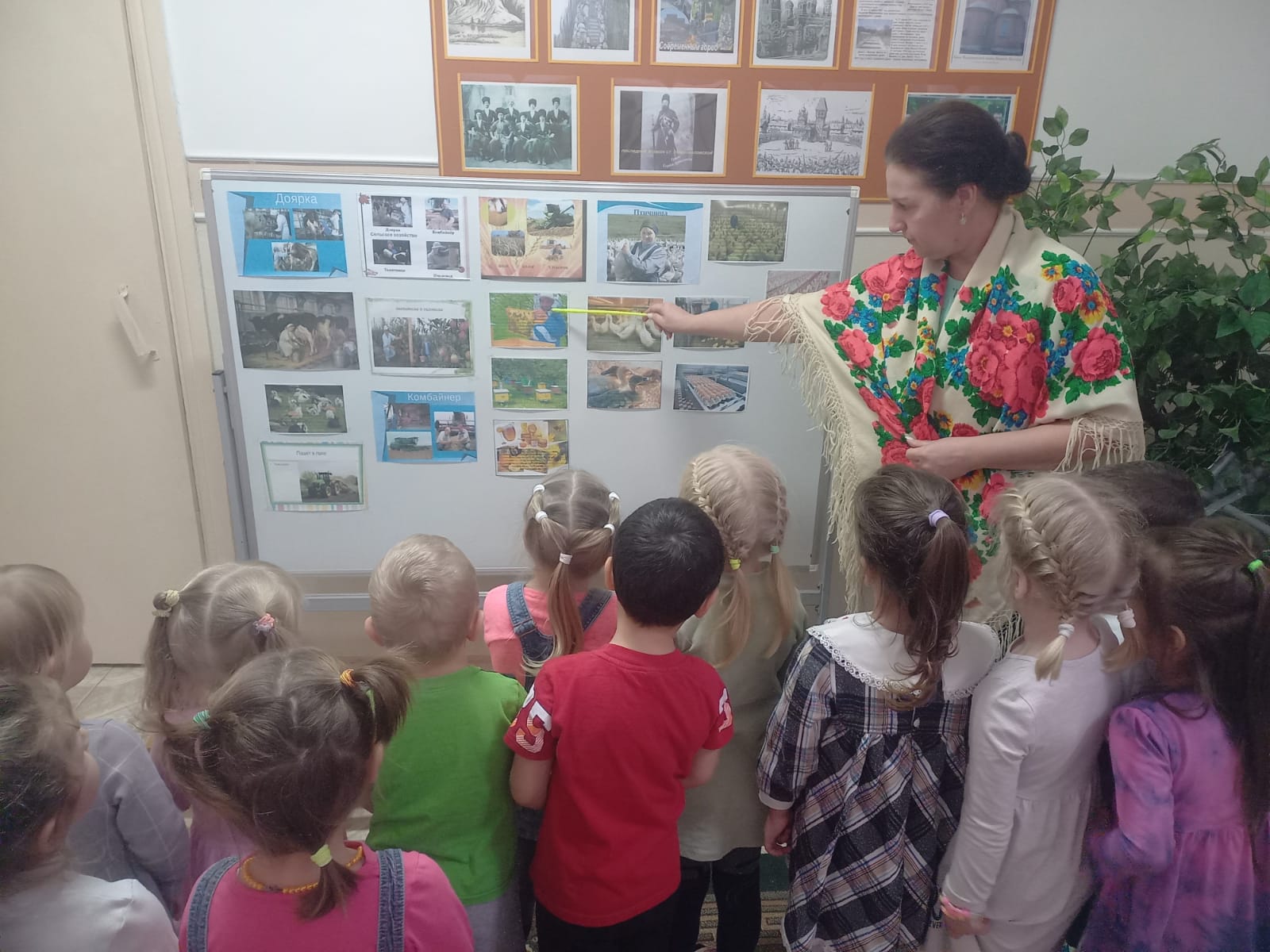 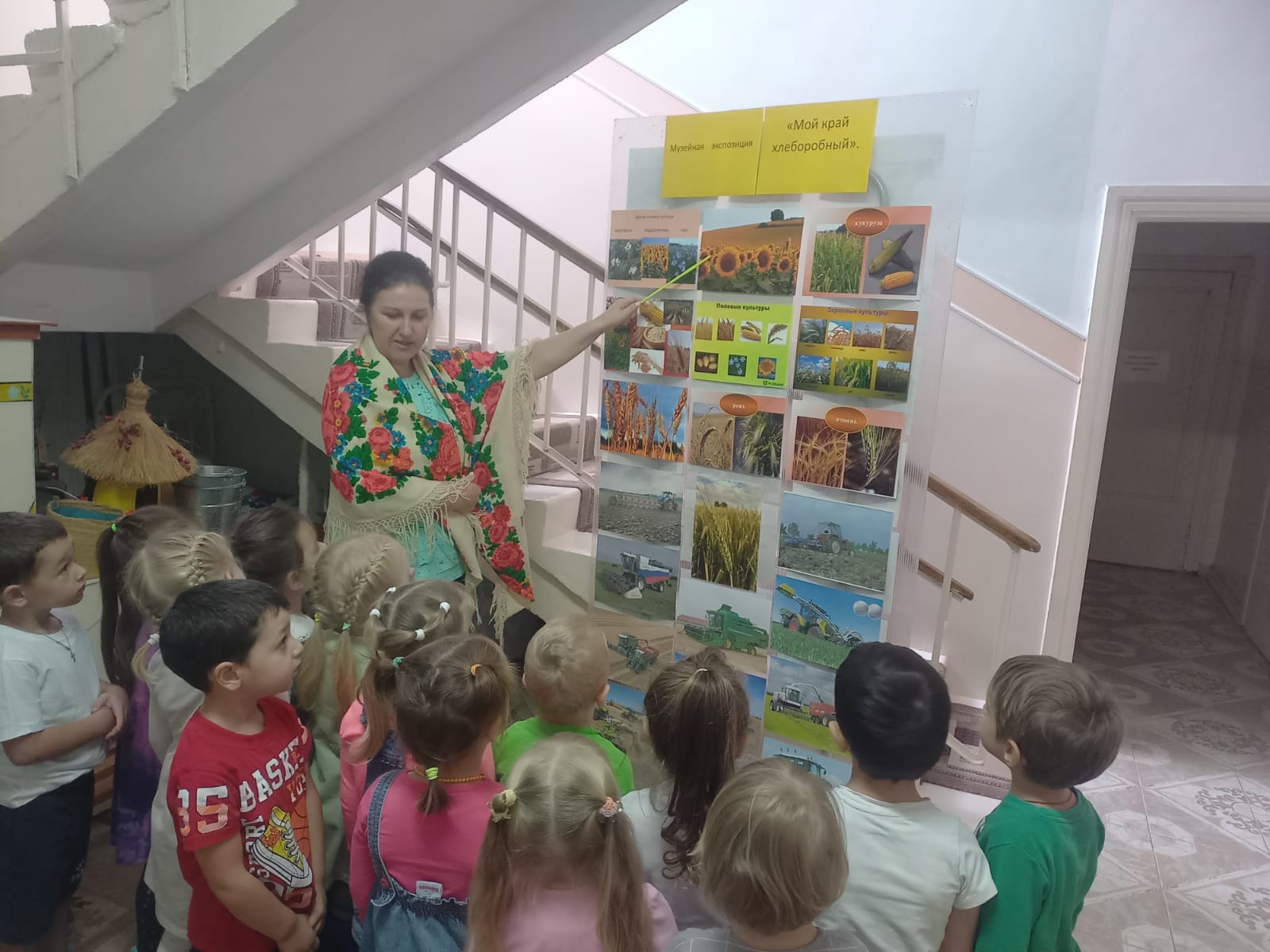 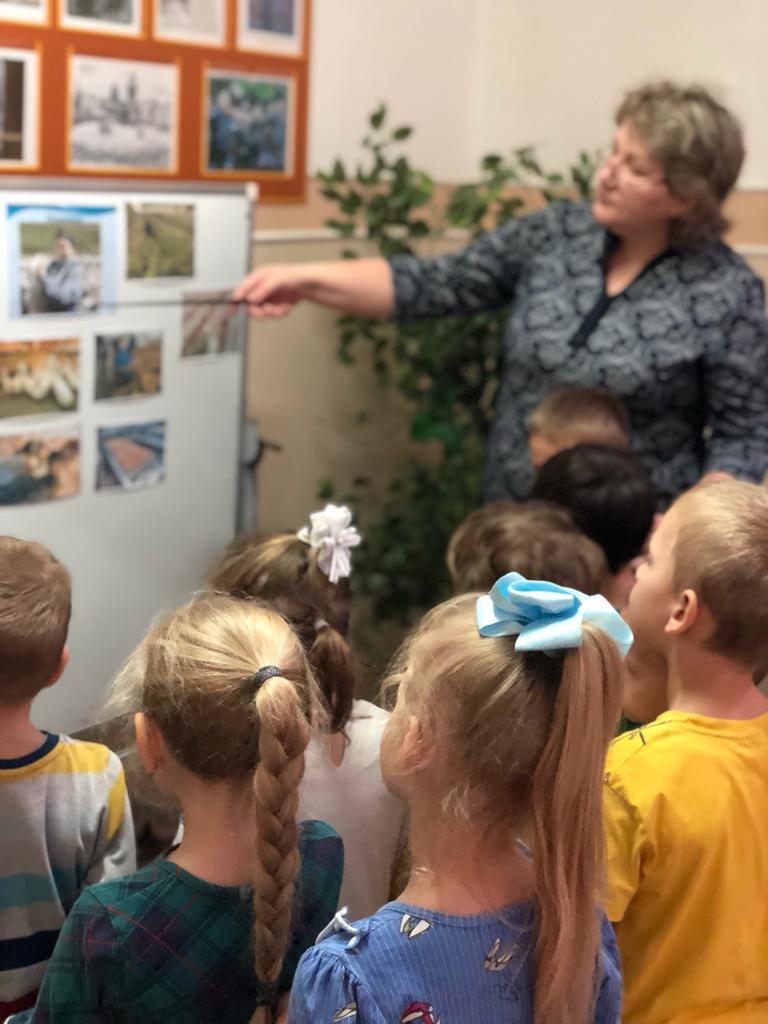 Старшая группа знакомится с экспозицией
 музея.
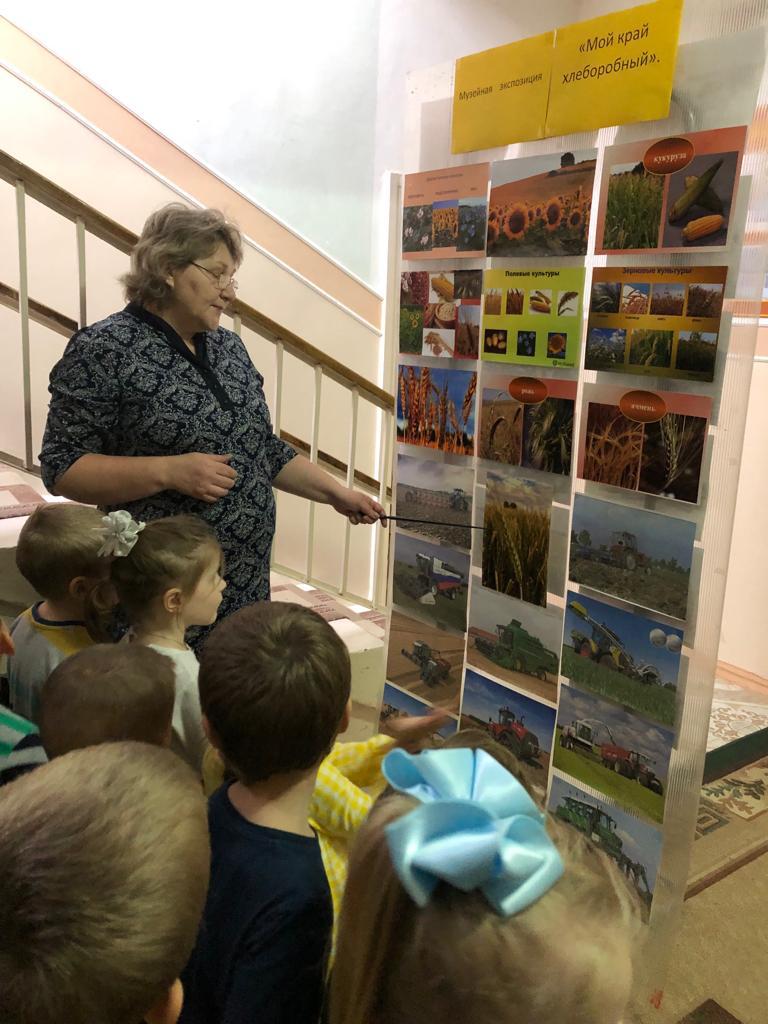 Подготовительная группа в музее.
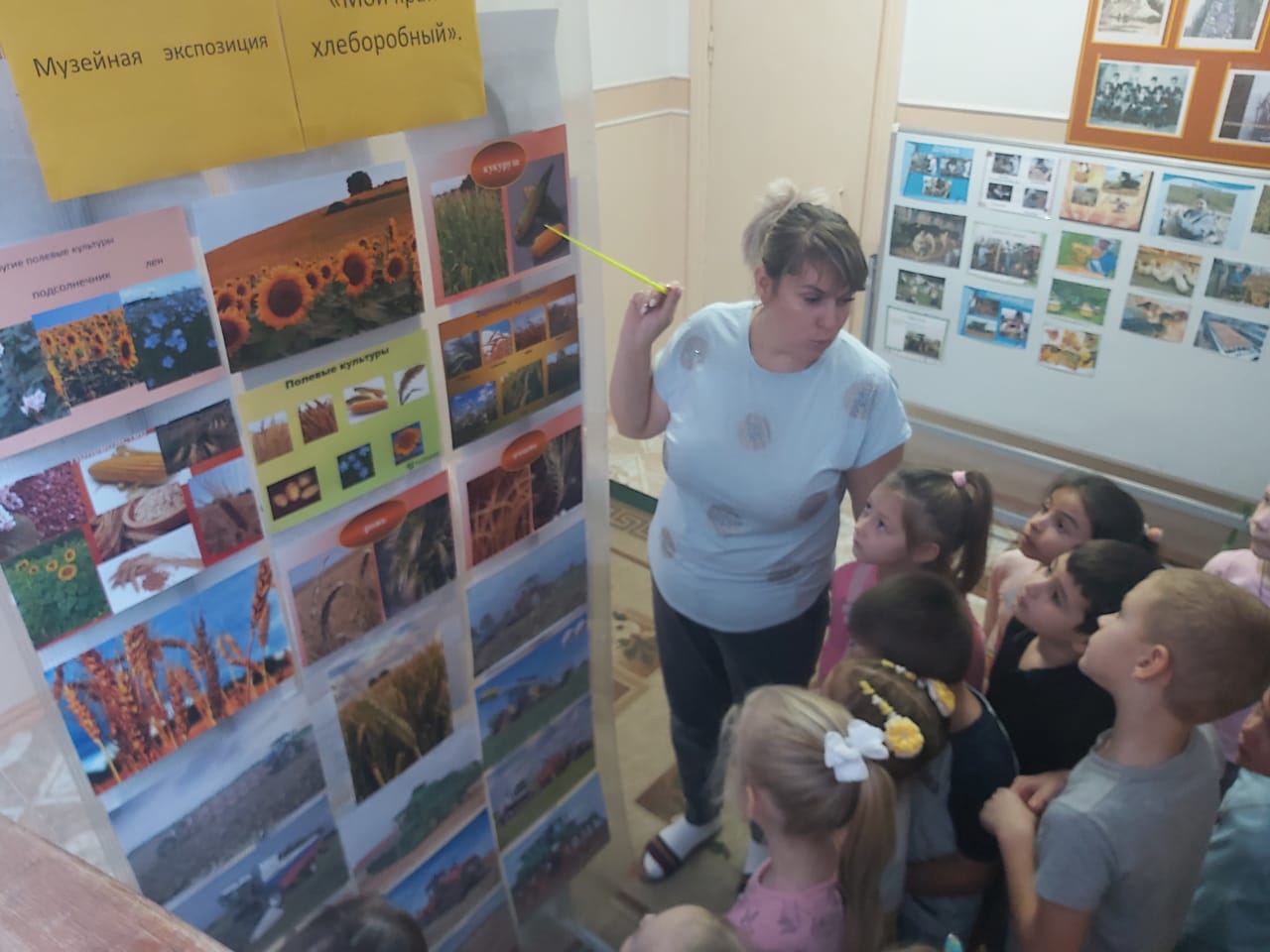 Анализ результатов:

В процессе работы над данным проектом дети узнали, что хлеб является ежедневным продуктом, откуда берётся хлеб, как его делают, кто его растит и печёт. Постарались привить уважение к труду взрослых, бережное отношение к хлебу. Дети приобретали различные знания, уточняли и углубляли представления о хлебе. У детей формировались навыки исследовательской деятельности, развивались познавательная активность, самостоятельность, творчество, коммуникативность. Реализация проекта осуществлялась в игровой форме с включением детей в различные виды творческой и практически значимой деятельности, в непосредственном контакте с различными объектами окружающего мира. В течение этого времени мы все познавали мир, делали открытия, удивлялись, разочаровывались, совершали ошибки, исправляли их, приобретали опыт общения.
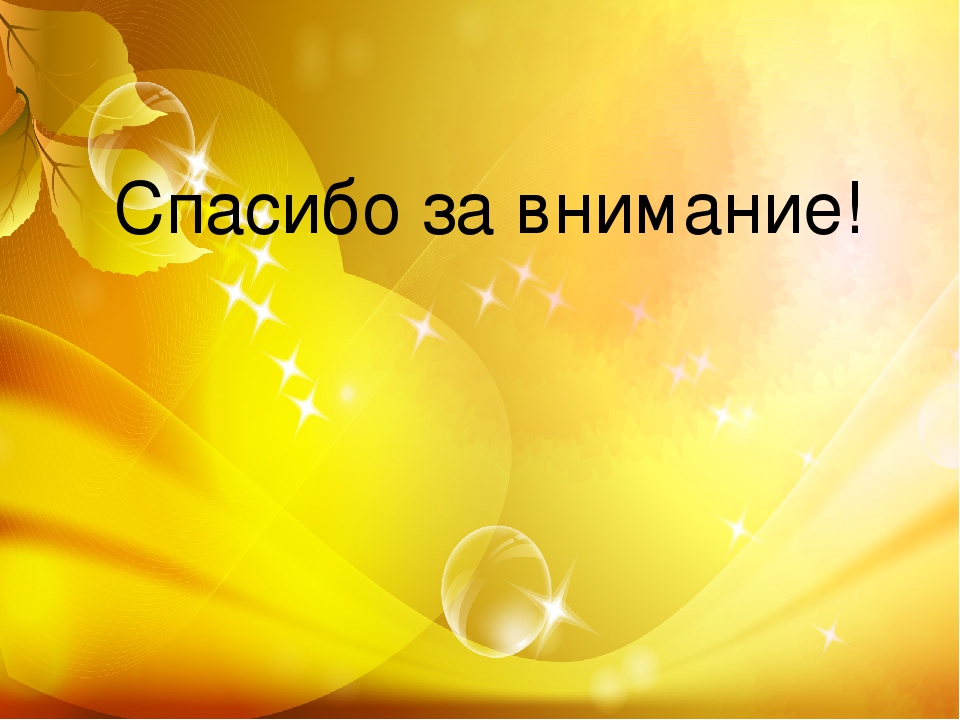